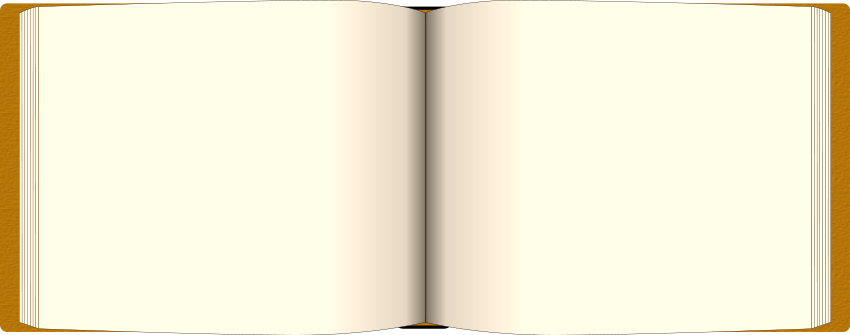 Устный журнал 
«Труд   
становится  радостью  человека» 
(по произведениям Евгения Пермяка)
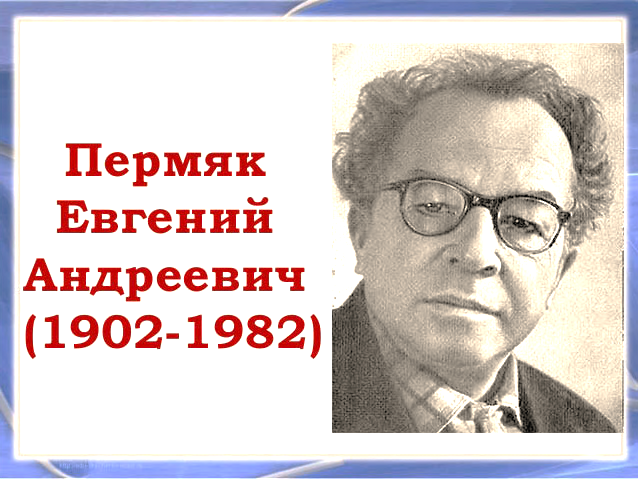 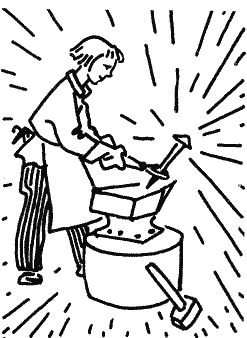 ЕвгенийАндреевич Пермяк
Подготовили: воспитатели высшей квалификационной категории Винникова М.А. и Садыкова А.Ф.
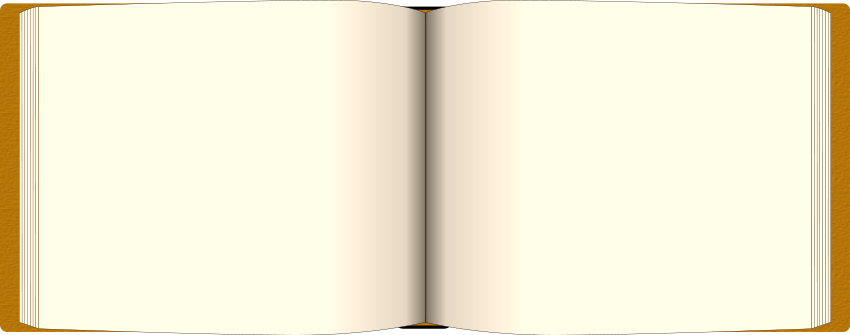 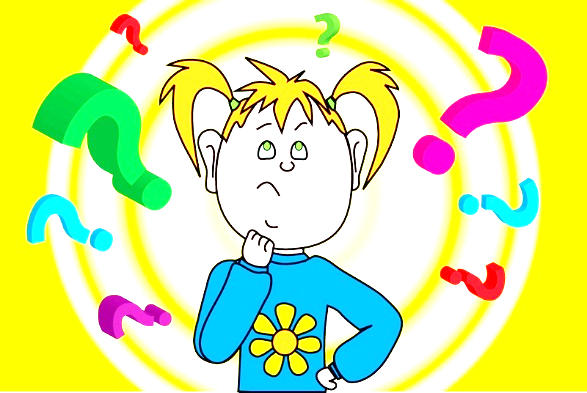 Кто на свете 
самый главный,Самый добрый, 
самый славный?Кто он?Как его зовут?
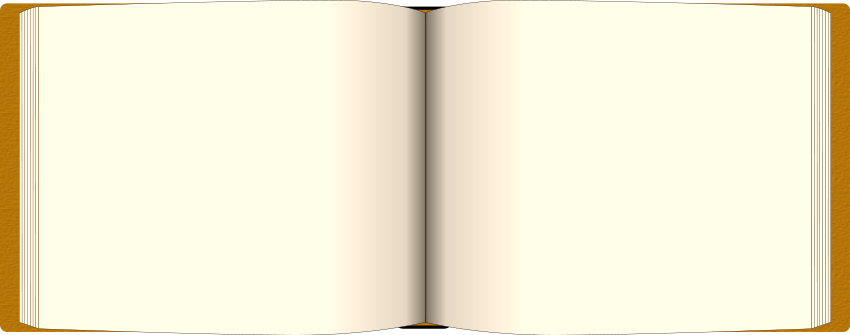 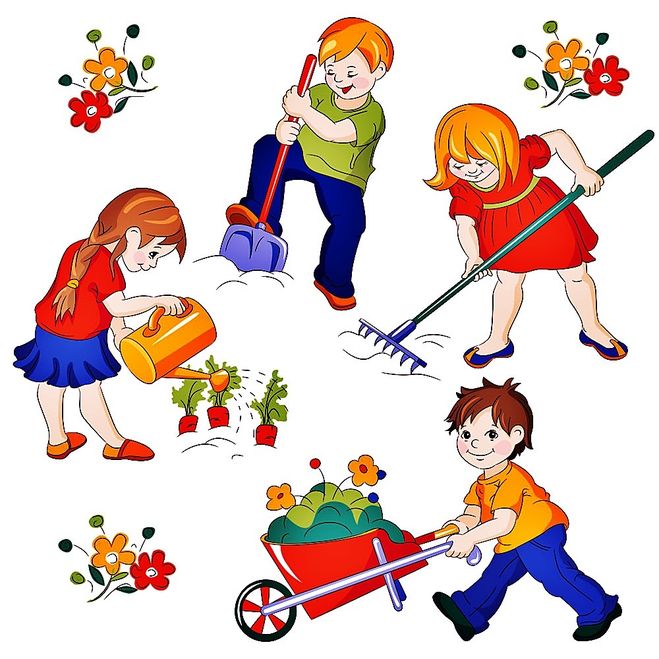 Ну, конечно,Это труд!
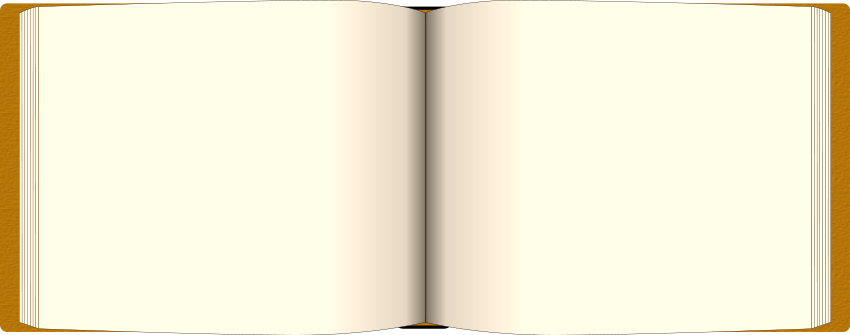 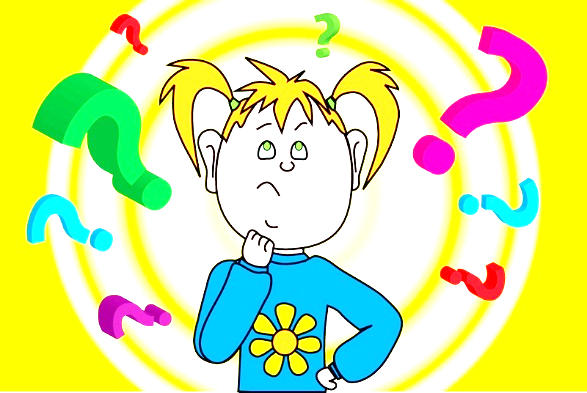 Кто на свете 
самый умный,Самый старый, 
самый юный?Кто он?Как его зовут?
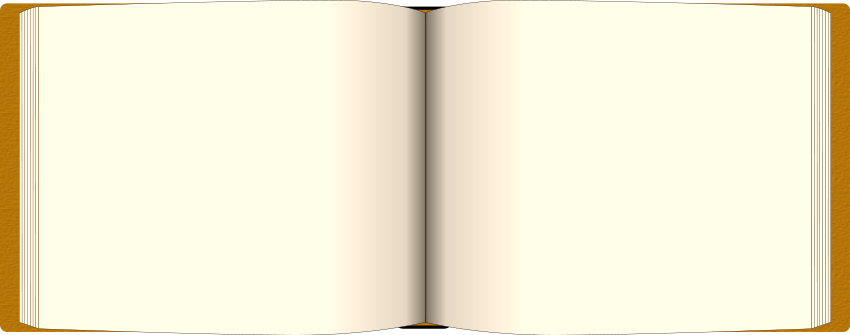 Ну, конечно,Это труд!
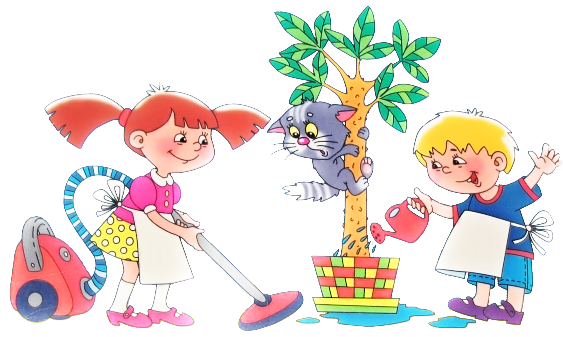 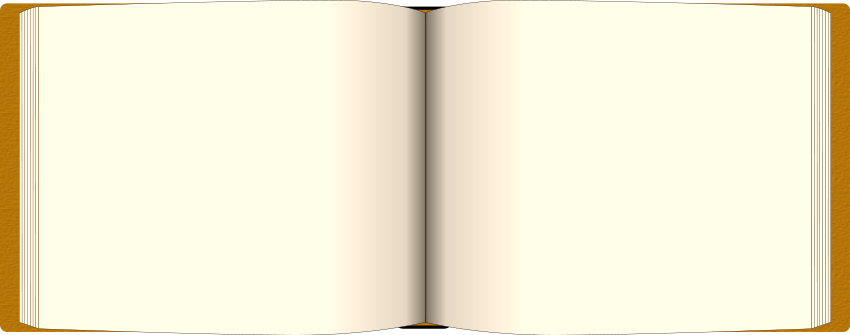 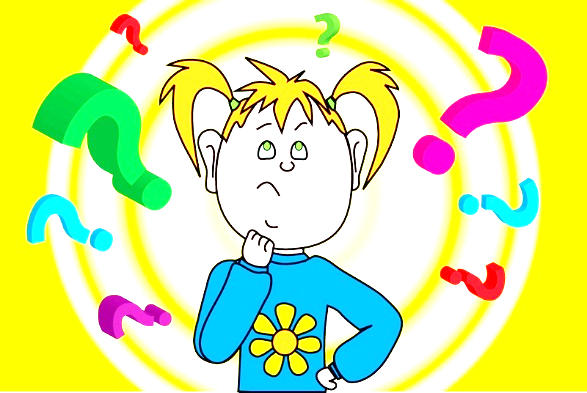 КтоНа все века и годыНастоящийЦарь природы?Царь полей,Заводов,Руд?Кто он?Как его зовут?
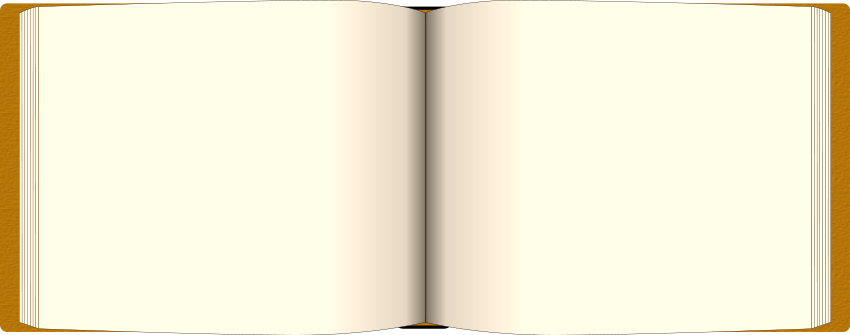 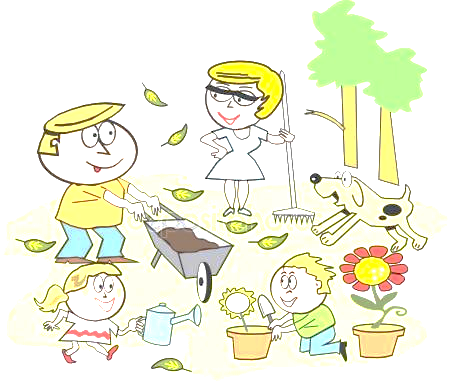 Ну, конечно,Это труд!
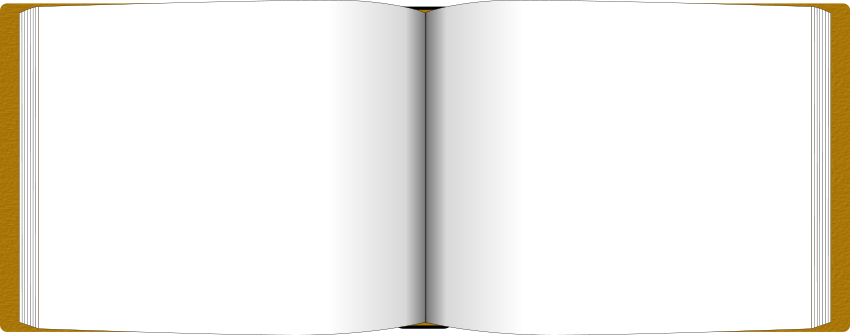 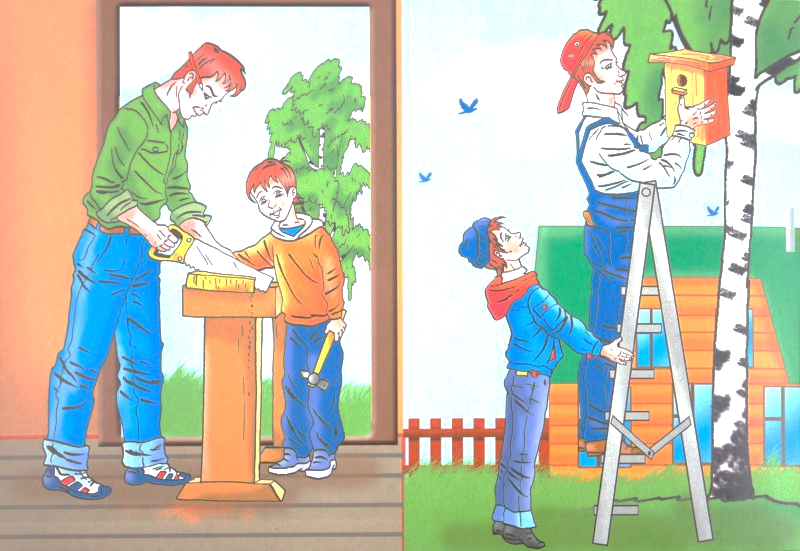 «Только труд делает маленького человека большим», «Только труд приносит счастье, радость и почёт» –                                                говорил Евгений Пермяк
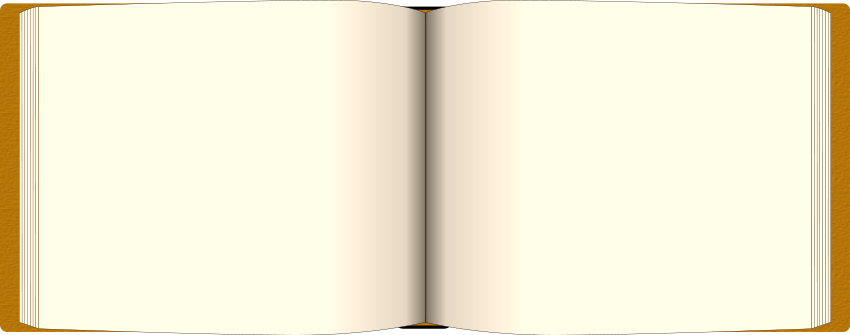 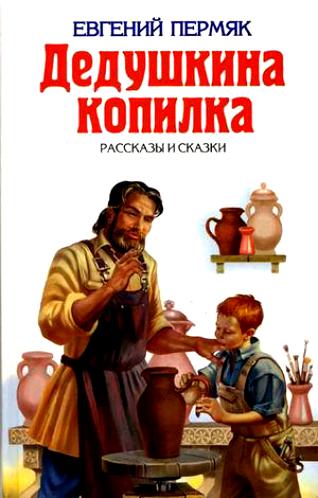 Все рассказы Евгения Пермяка пронизаны заботой о человеке, добросовестным отношением к труду
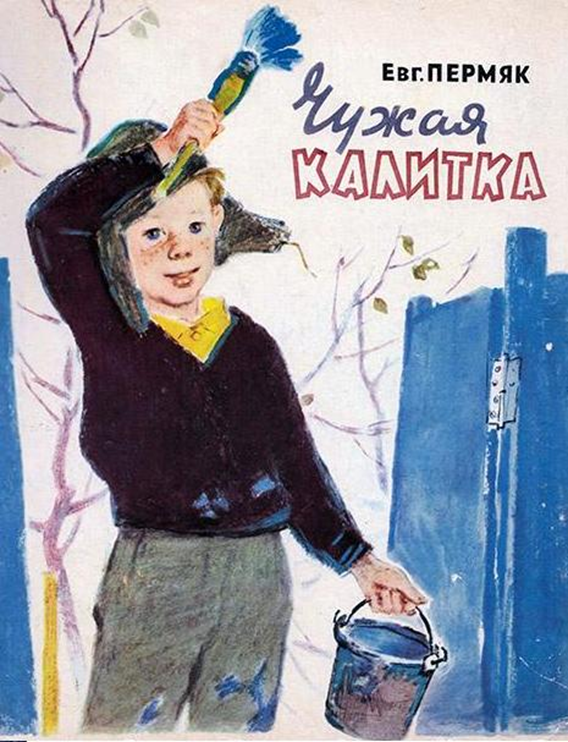 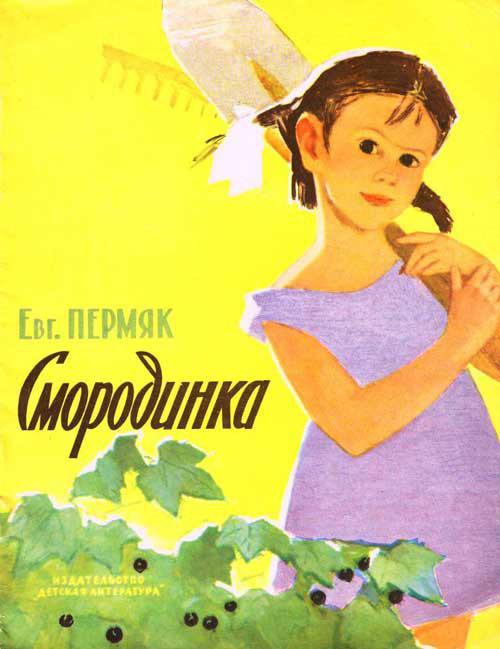 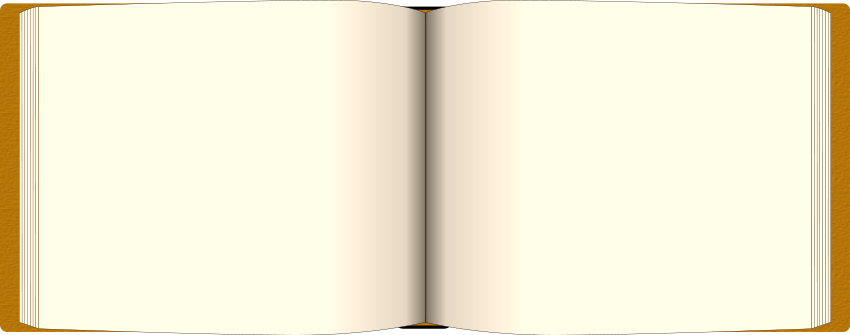 Евгений Андреевич Пермяк родился 31 октября 1902 года в городе Перми, на Урале. Написал более 200 книг. Сам любил трудиться и тема труда – главная тема в его произведениях.
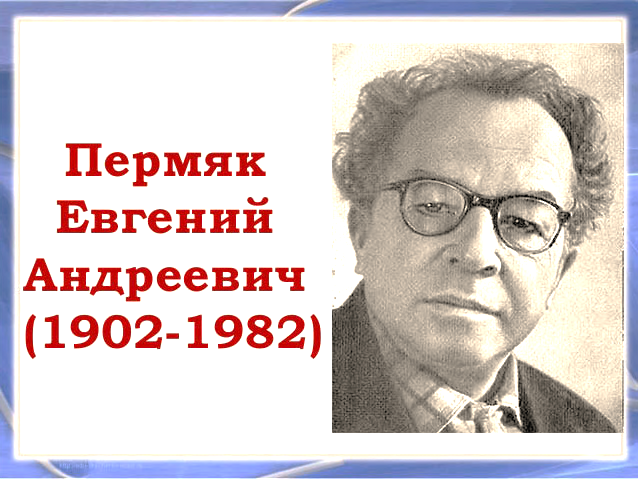 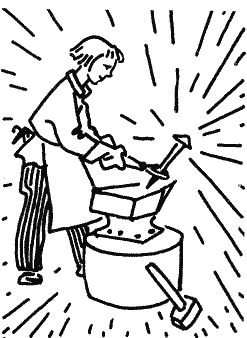 ЕвгенийАндреевич Пермяк
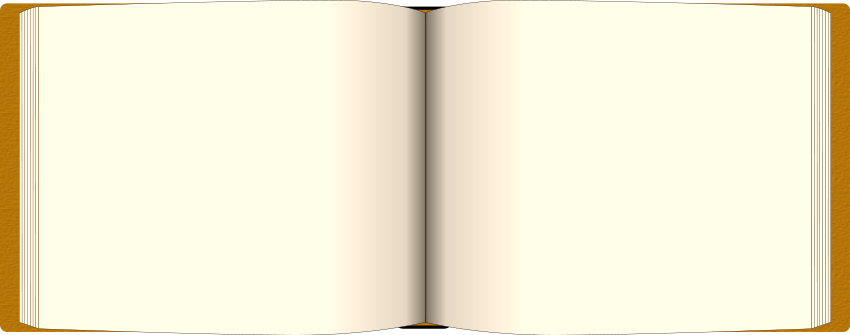 1 страница журнала: «Книга для ума – что тёплый дождик для всходов»
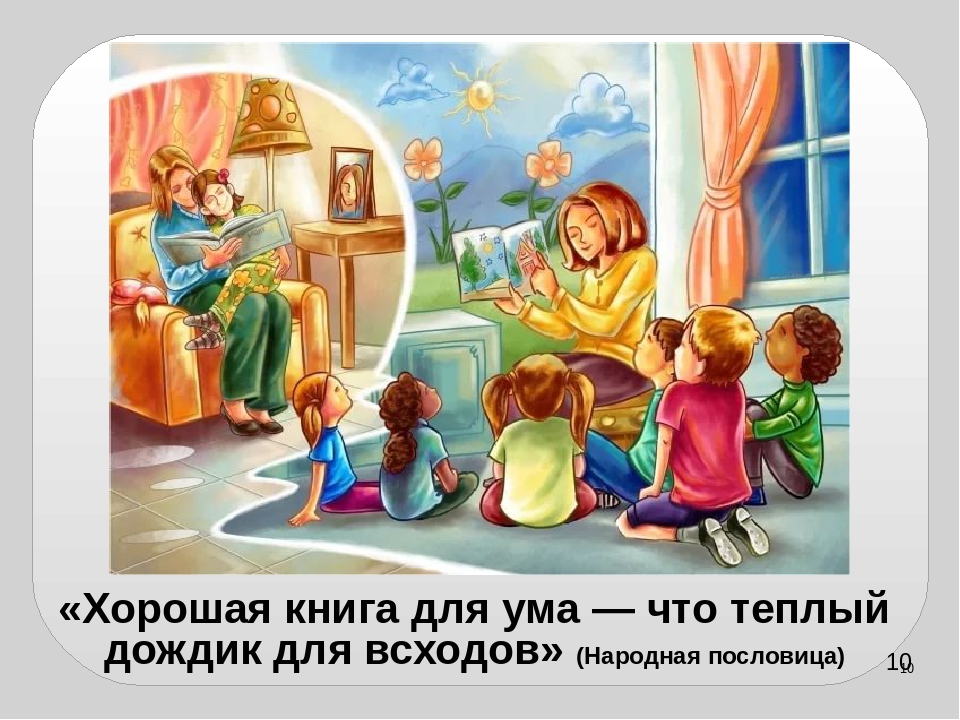 1 страница журнала:
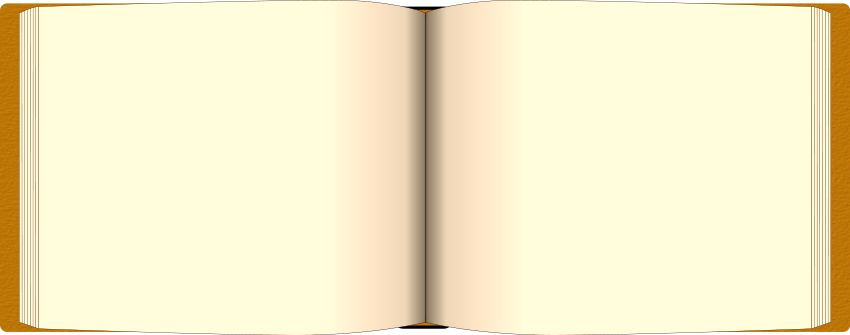 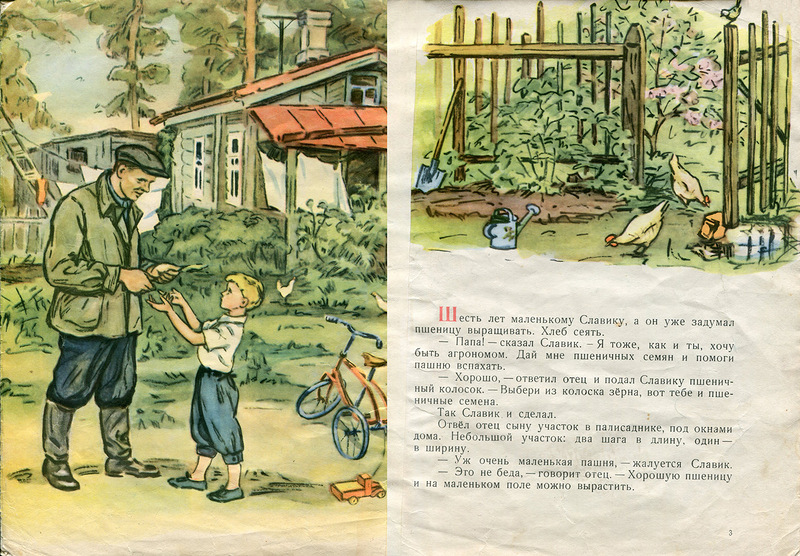 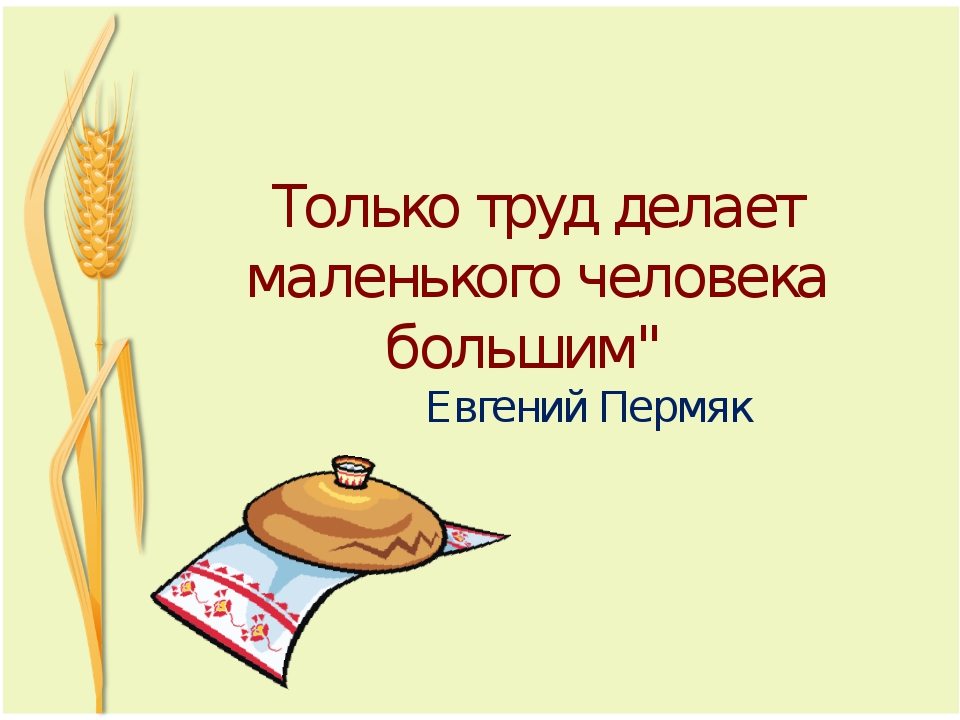 Отец Славика был агроном. 
В 6 лет Славик тоже захотел выращивать пшеницу.
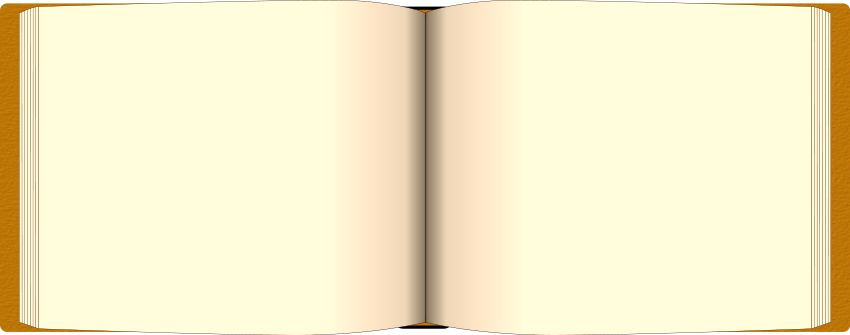 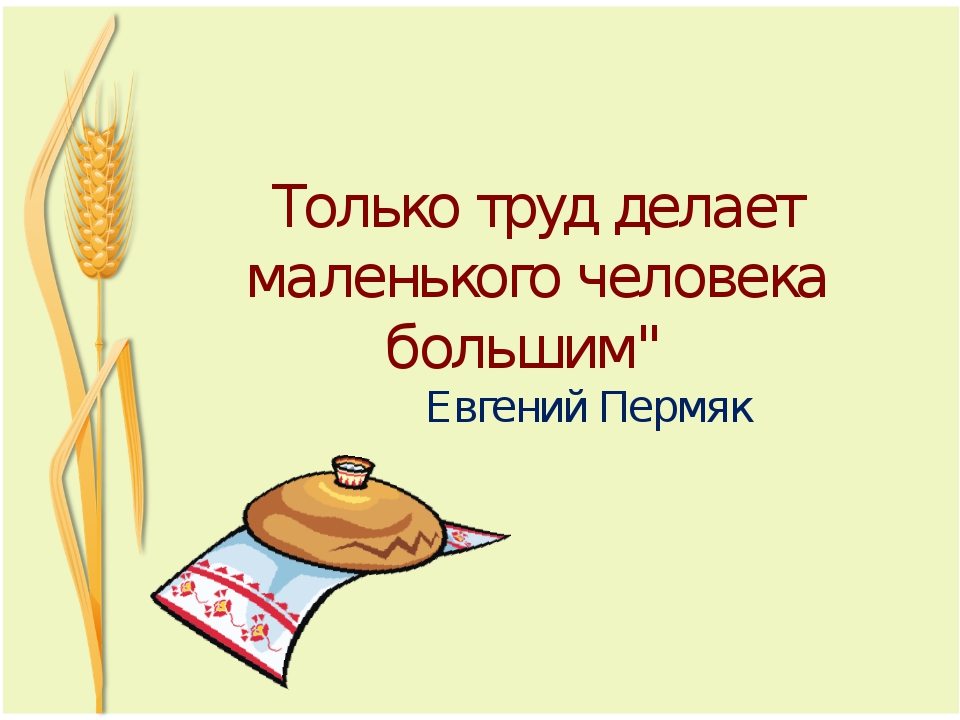 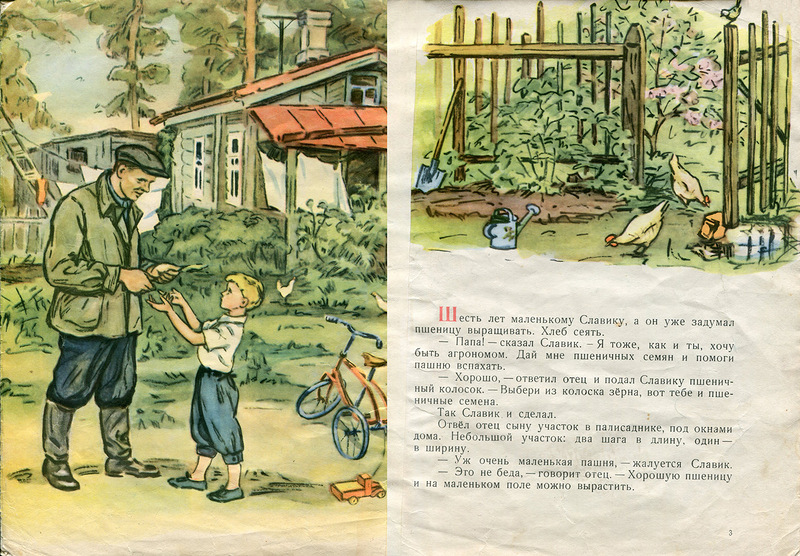 Мальчик засеял зерном один квадратный метр земли под окном. Он пропалывал всходы, поливал их из лейки.
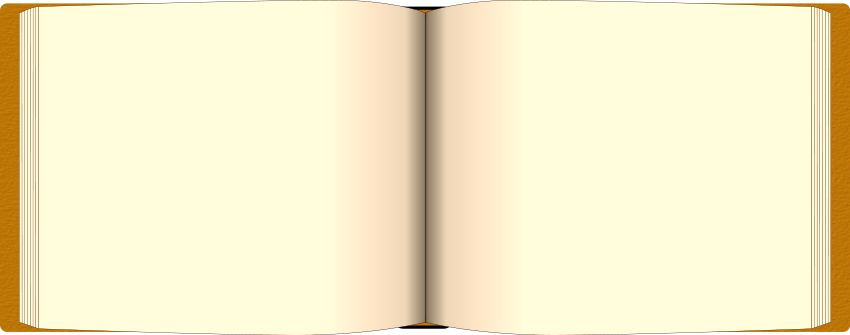 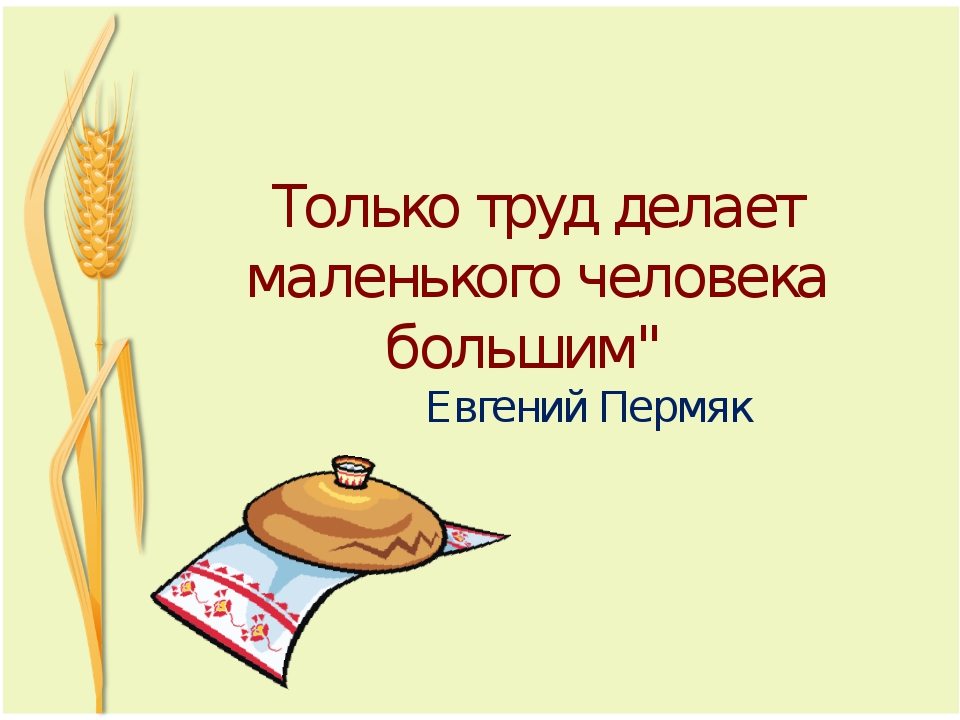 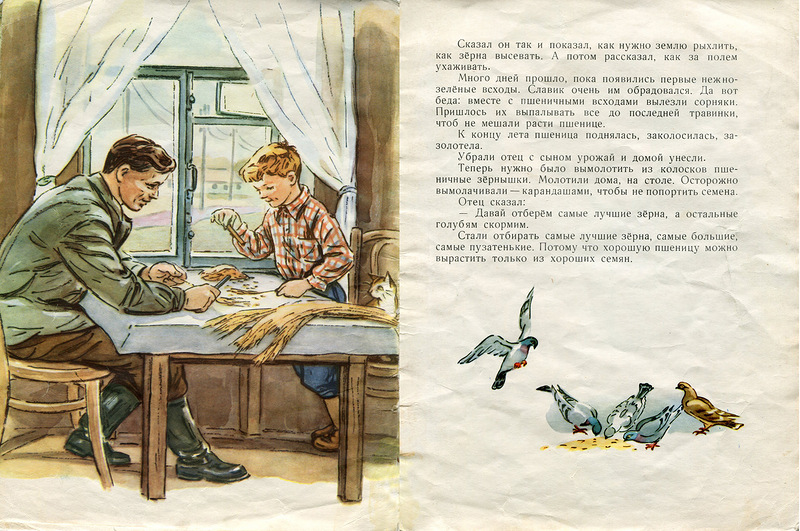 Молотили Славик и папа пшеницу на столе. Карандашами выбивали из колосьев зерна.
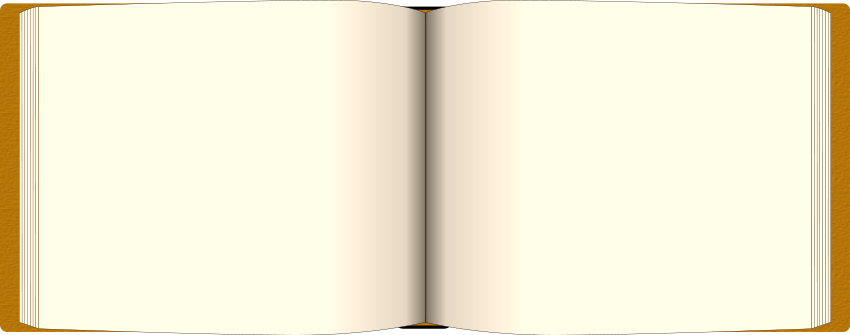 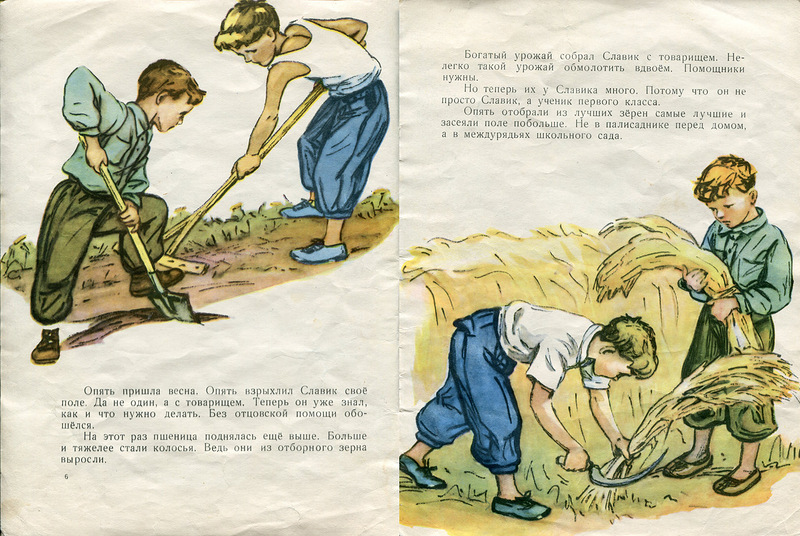 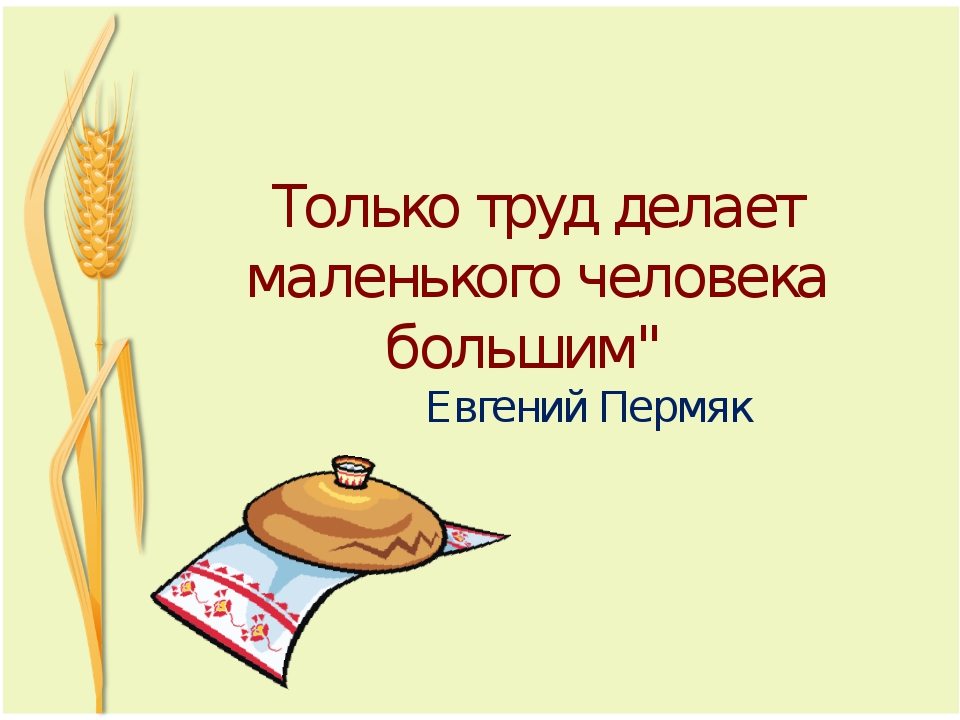 На следующую весну Слава посеял только самые крупные зерна. Урожай был отличный.
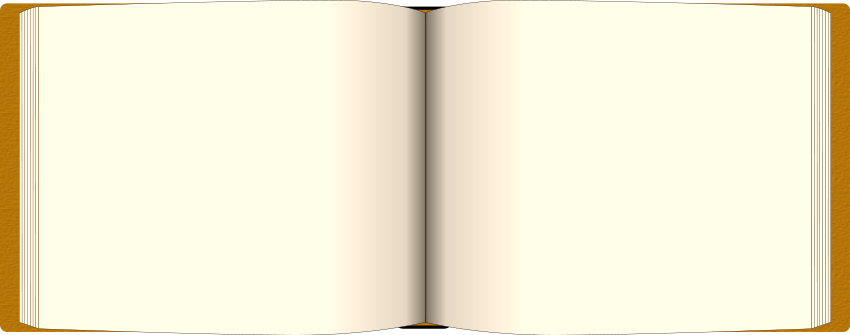 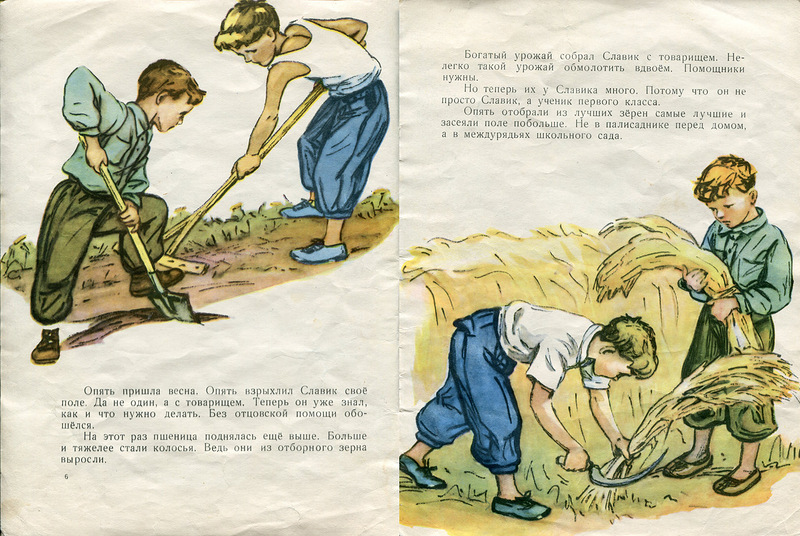 Каждый год Слава и его школьные товарищи засевали поле на пришкольном участке. Семена отбирали руками самые крупные и чистые. На пятый год Слава и его товарищи посеяли свои семена уже на колхозном поле. Богатый урожай молотили на колхозном току. Скоро Славиным зерном засевали свои поля и другие колхозы. За новыми семенами приезжали издалека, потому что они давали отличный урожай.
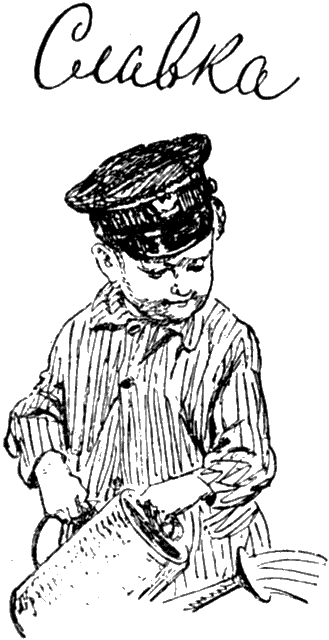 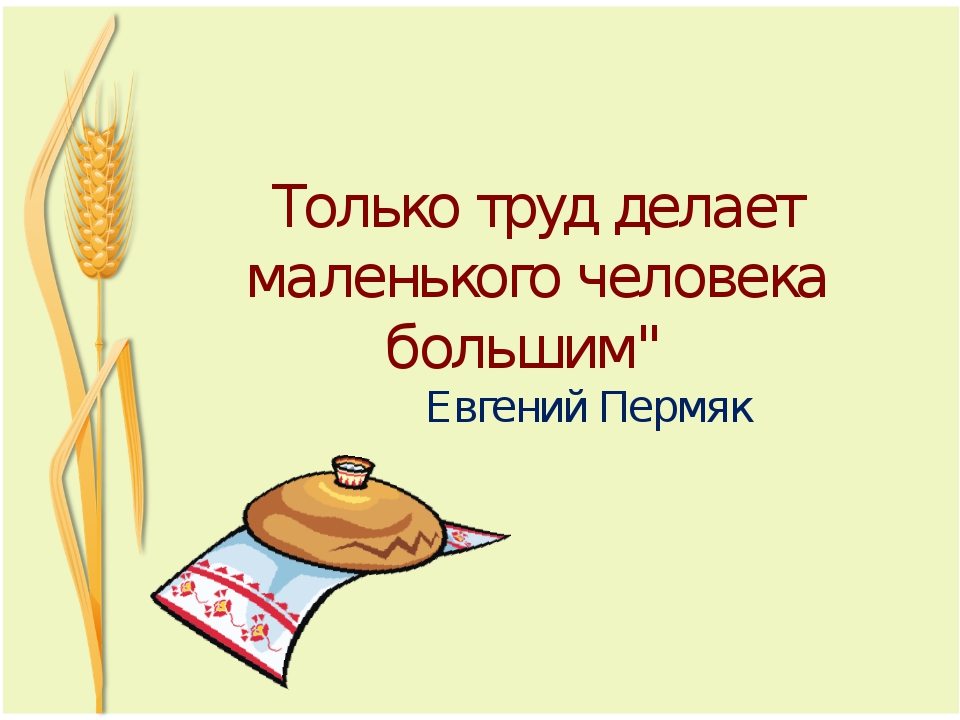 Новый сорт пшеницы назвали «Славка». Он так назван по имени мальчика, который собрал отличные семена у себя под окном.
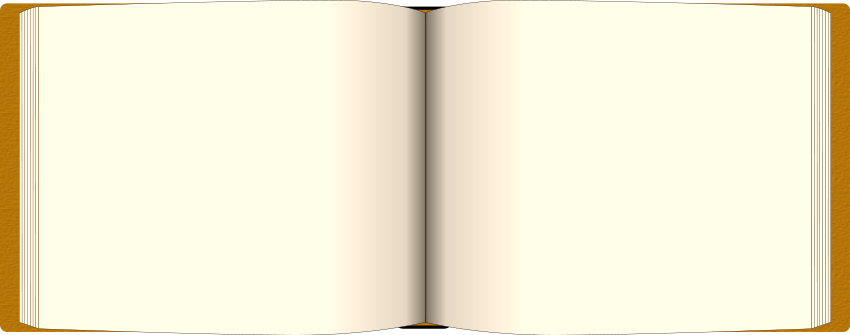 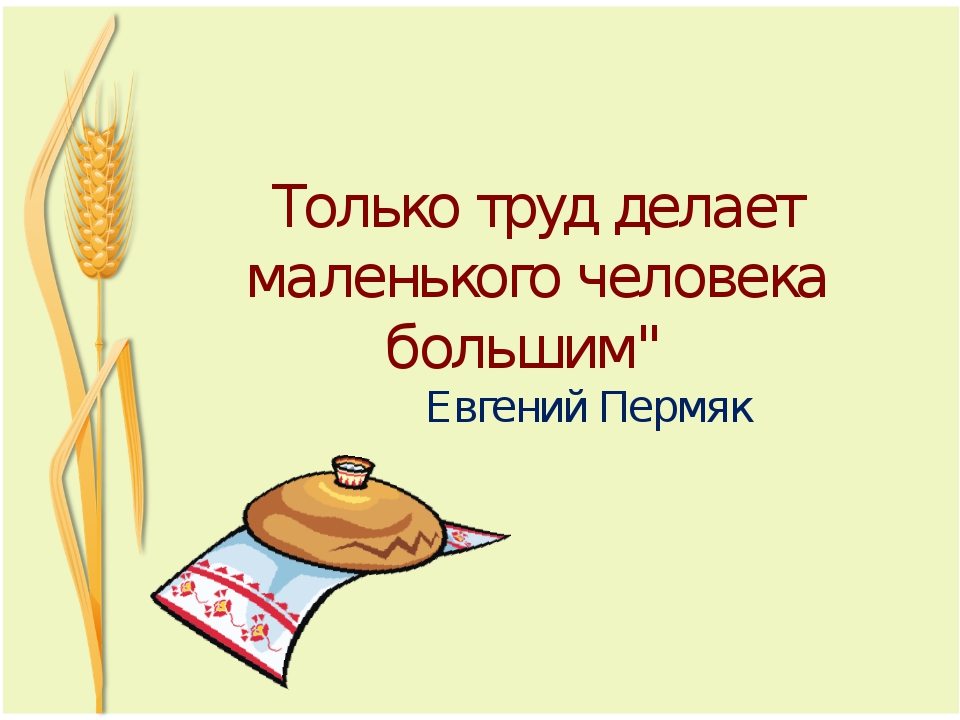 Воспитатель Какие качества помогли Славке вырастить хорошую пшеницу?
Правильно, ребята, трудолюбие. Трудолюбие – это любовь к труду, к тому, что вам нравится делать.
Мальчик  вырастил  новый сорт пшеницы и продолжил расширять свои знания в этой профессии из книг, которые влияют на читающего человека, как тёплый дождик на всходы.
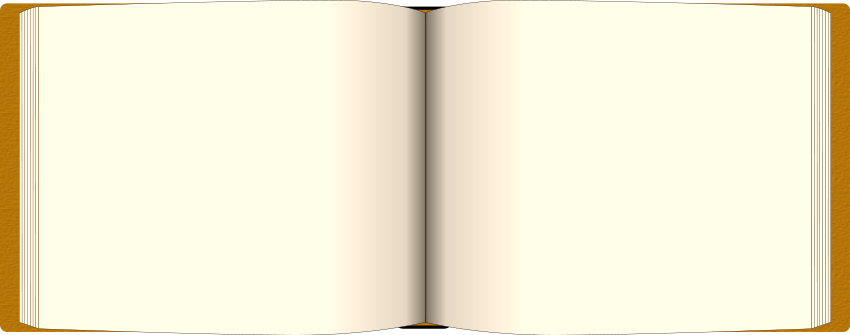 Перед этой пашнейШапку скинь, сынок! Видишь, пробиваетсяХлебный стебелёк.Сколько в это зёрнышкоВложено труда,Знает только солнышко,Ветер да вода!
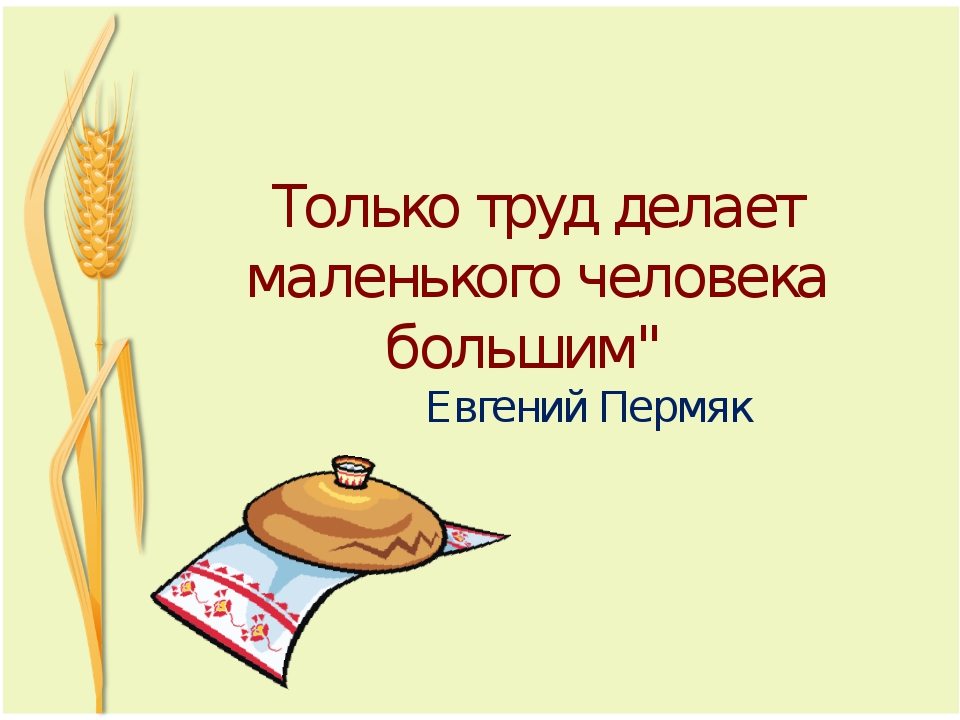 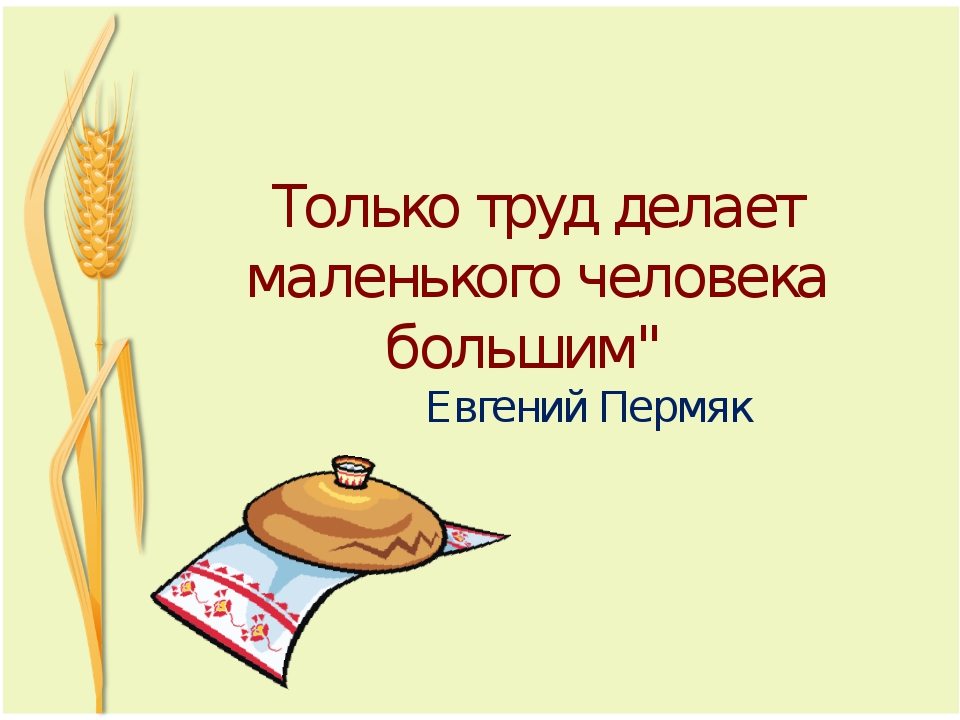 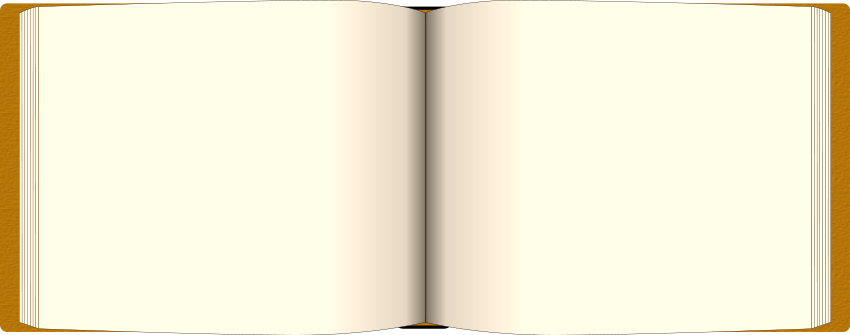 2 страница журнала: «Дерево ценят по плодам, а человека – по делам»
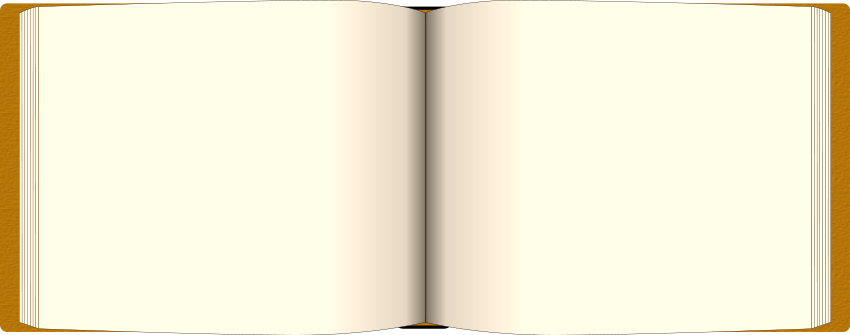 Воспитатель: Какие рассказы Е. Пермяка можно отнести к данной половице? Дети  Рассказы «Пичугин мост», «Смородинка», «Чужая калитка», «Торопливый ножик», «Как Маша стала большой».
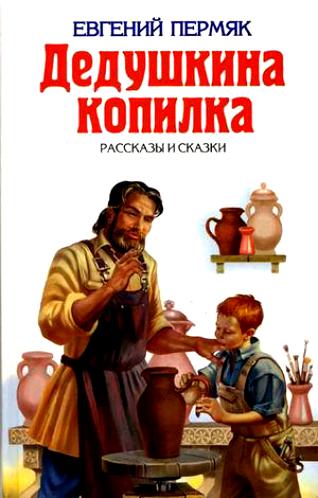 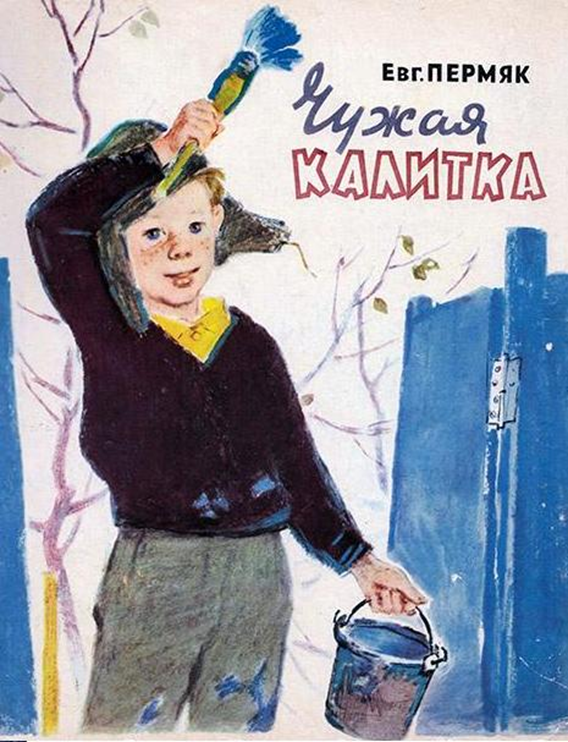 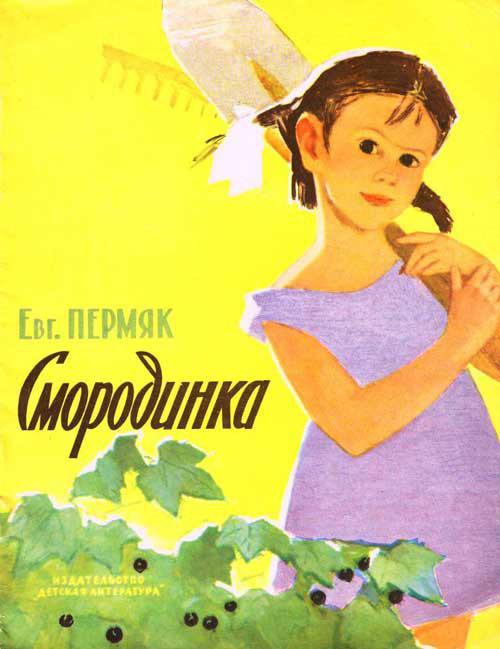 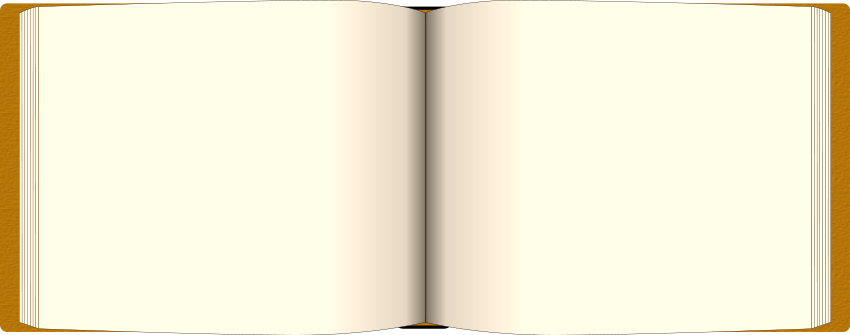 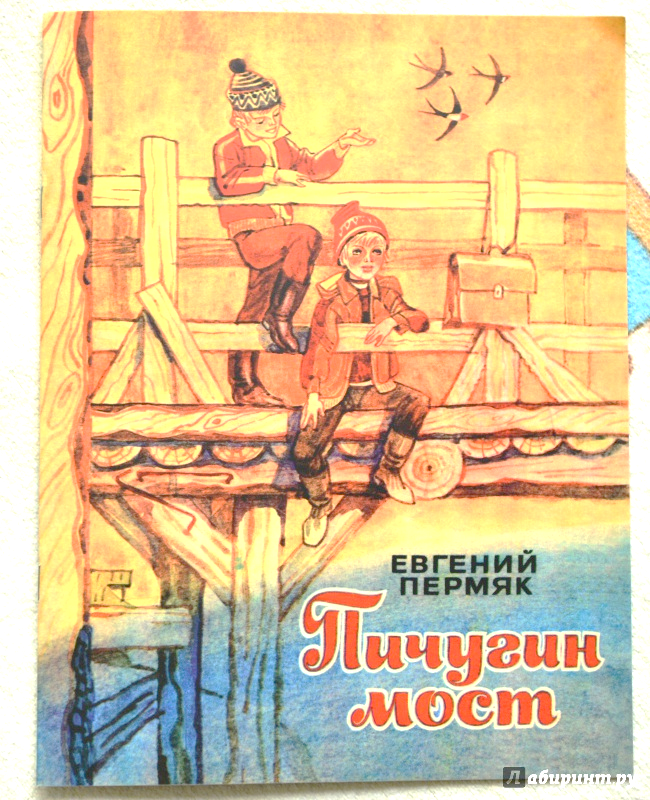 По пути в школу ребята любили разговаривать о подвигах.— Хорошо бы, — говорит один, — на пожаре ребёнка спасти!— Даже самую большую щуку поймать — и то хорошо, — мечтает второй. — Сразу про тебя узнают.— Лучше всего на Луну полететь, — говорит третий мальчик. — Тогда уж во всех странах будут знать.А Сема Пичугин ни о чём таком не думал. Он рос мальчиком тихим и молчаливым.
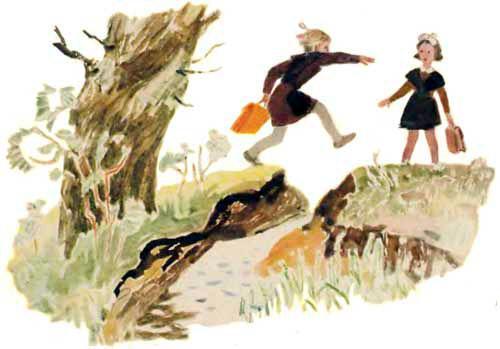 Как и все ребята, Сема любил ходить в школу короткой дорогой через речку Быстрянку. Перескакивать через неё было очень трудно. В прошлом году один школьник не доскочил до того берега и сорвался. В больнице даже лежал. А этой зимой две девочки переходили речку по первому льду и оступились. Повымокли
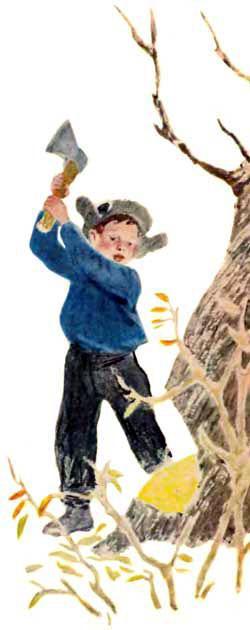 Ребятам запретили ходить короткой дорогой. А как длинной пойдёшь, когда короткая есть!Вот и задумал Сема Пичугин старую ветлу с этого берега на тот уронить. Топор у него был хороший. Дедушкой точённый. И стал он рубить им ветлу.Нелёгким оказалось это дело. Уж очень была толста ветла. Вдвоём не обхватишь. Только на второй день рухнуло дерево. Рухнуло и легло через речку.
Теперь нужно было обрубить ветви.
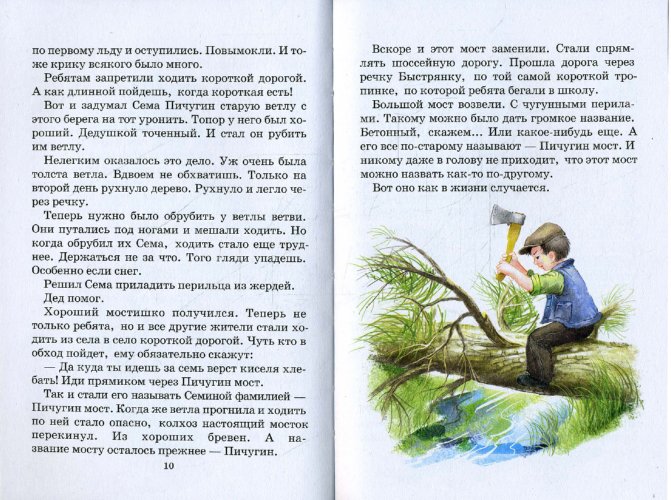 Решил Сема приладить перильца.Дед помог.Теперь не только ребята, но и все жители стали ходить из села в село короткой дорогой. Чуть кто в обход пойдёт, ему обязательно скажут:— Да куда ты идёшь за семь вёрст киселя хлебать! Иди прямиком через Пичугин мост.
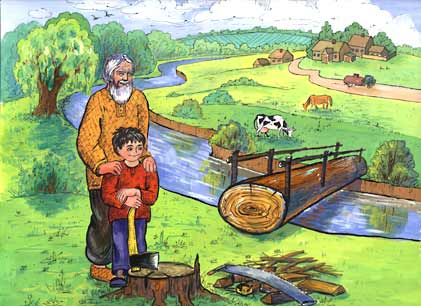 Так и стали его называть Семиной фамилией — Пичугин мост.
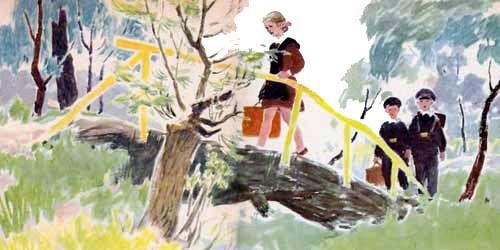 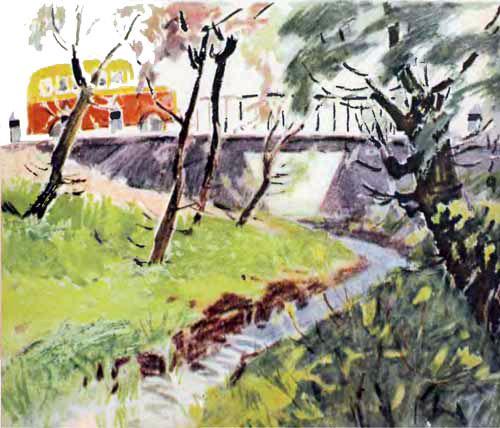 Вскоре  стали строить шоссейную дорогу через речку Быстрянку, по той самой короткой тропинке, по которой ребята бегали в школу.
Большой мост возвели. Но его все по-старому называют — Пичугин мост.
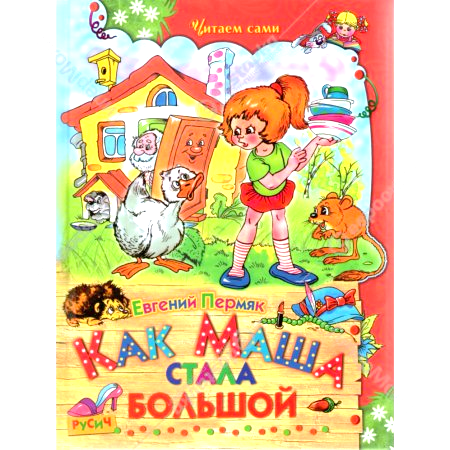 Маленькая Маша очень хотела вырасти. Очень. А как это сделать, она не знала.
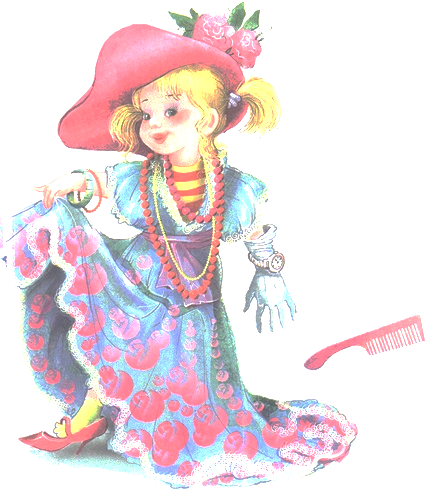 Всё перепробовала. И в маминых туфлях ходила. И в бабушкином капоте сидела
И причёску, как у тети Кати, делала. И бусы примеряла. И часы на руку надевала. Ничего не получалось. Только смеялись над ней да подшучивали.
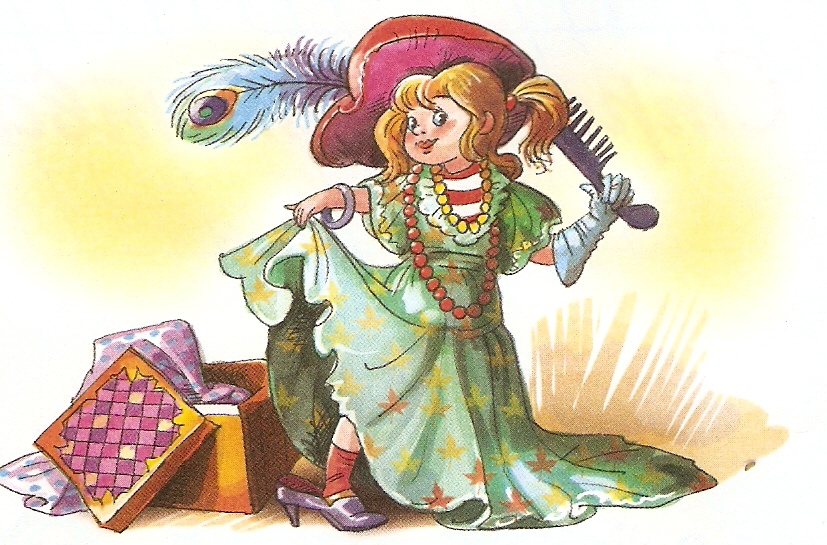 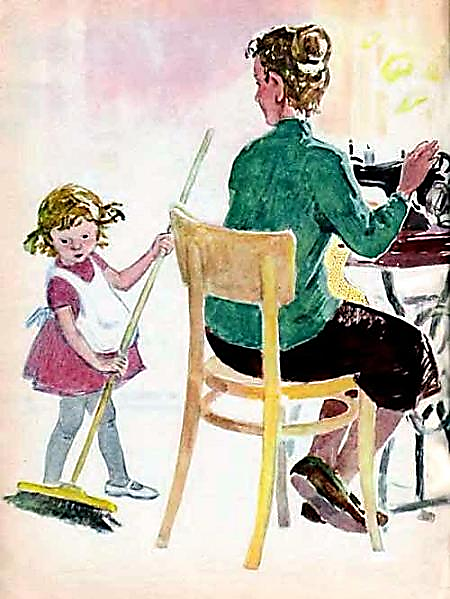 Один раз как-то Маша вздумала пол подметать. И подмела. Да так хорошо подмела, что даже мама удивилась:— Машенька! Да неужели ты у нас большая становишься?
А когда Маша чисто-начисто вымыла посуду да сухо-насухо вытерла её, тогда не только мама, но и отец удивился. Удивился и при всех за столом сказал:— Мы и не заметили, как у нас Мария выросла. Не только пол метёт, но и посуду моет.
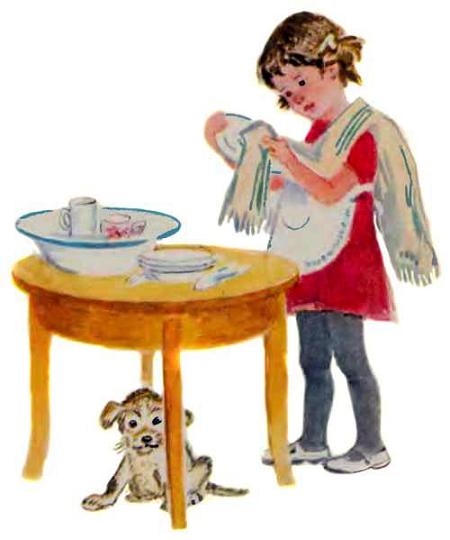 Теперь все маленькую Машу называют большой. И она себя взрослой чувствует, хотя и ходит в своих крошечных туфельках и в коротеньком платьице. Без причёски. Без бус. Без часов.
Не они, видно, маленьких большими делают.
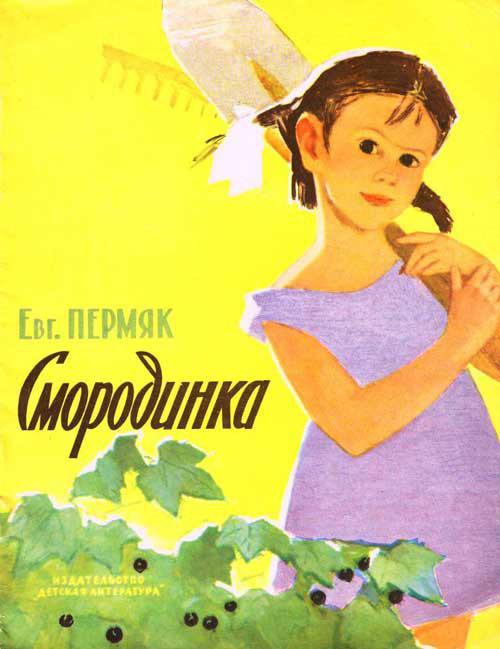 Танюша много слышала о черенках, а что это такое — не знала.
Однажды отец принёс пучок зелёных прутиков и сказал:— Это смородиновые черенки. Будем, Танюша, смородину сажать.
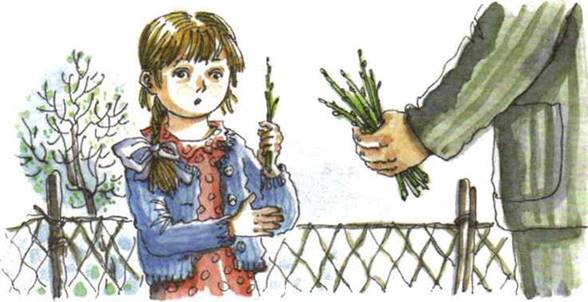 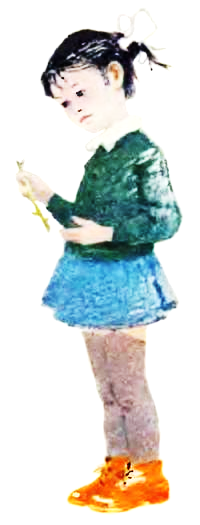 — Как же из этих палочек вырастет смородина?А отец отвечает:—  Из нижних почек пойдут корешки. А вот из  верхней вырастет куст.Не верилось Танюше, что маленькая почка может стать большим кустом. И решила проверить. Сама решила смородинку вырастить. В палисаднике. Перед избой, под самыми окнами. А там лопухи с репейником росли. Да такие цепкие, что и не сразу выполешь их.
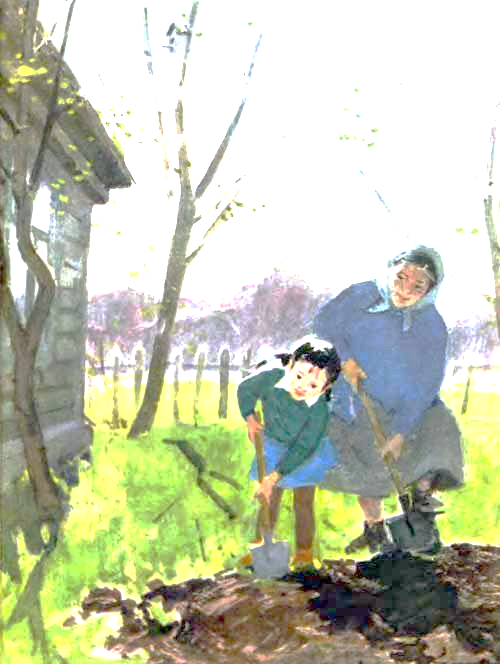 Бабушка помогла. Повыдергали они лопухи да репейники, и принялась Танюша землю вскапывать. Нелёгкая это работа, комья твёрдые.
Разметила Таня шнурком и колышками вскопанную землю. Всё сделала, как отец велел, и посадила рядками смородиновые черенки. Посадила и принялась ждать.
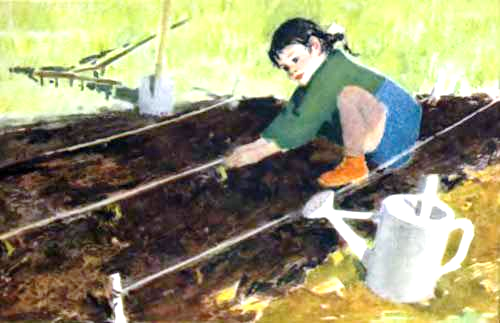 К осени из ростков поднялись небольшие кустики. А ещё через год они зацвели и дали первые ягоды. По маленькой горсточке с каждого куста.
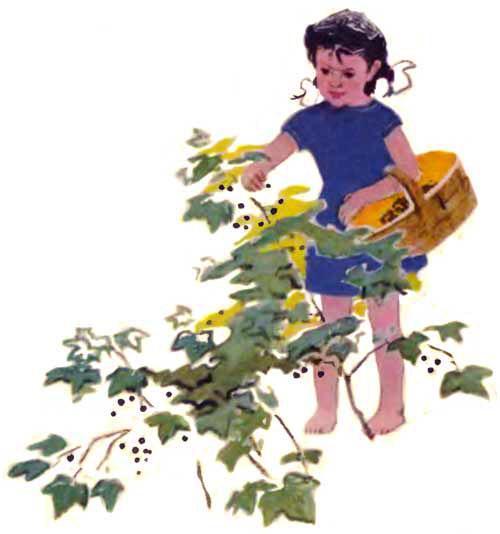 Довольна Таня, что сама смородину вырастила. И люди радуются, глядя на девочку:
— Вот какая хорошая «смородинка» у Калинниковых растёт. Настойчивая. Работящая. Черноглазая, с белой ленточкой в косе.
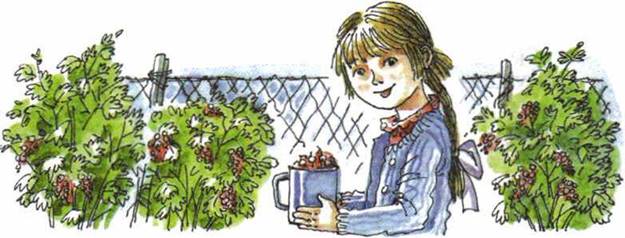 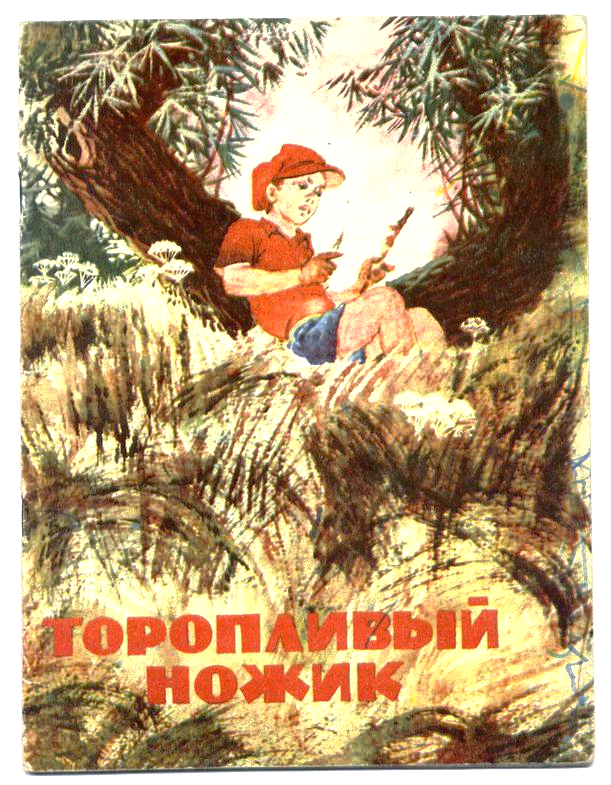 Строгал Митя палочку, строгал да бросил. Косая палочка получилась. Неровная. Некрасивая.
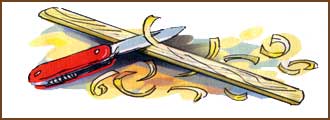 — Как же это так? — спрашивает Митю отец.
— Ножик плохой, — отвечает Митя, — косо строгает.
— Да нет, — говорит отец, — ножик хороший. Он только торопливый. Его нужно терпению выучить.
— А как? — спрашивает Митя.
— А вот так, — сказал отец.
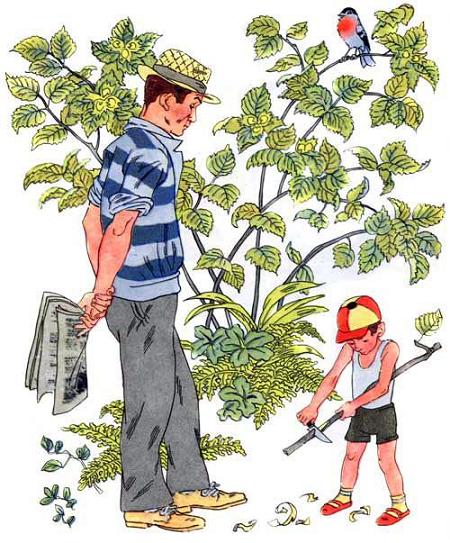 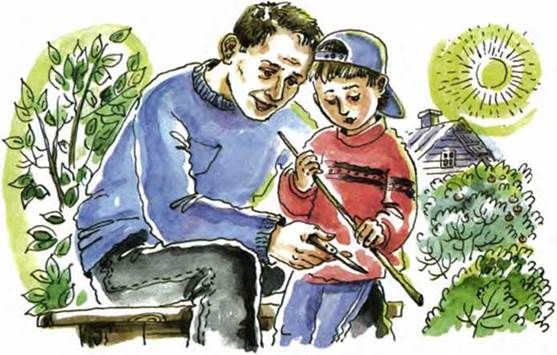 Взял палочку да принялся ее строгать потихонечку, полегонечку, осторожно.Понял Митя, как нужно ножик терпению учить, и тоже стал строгать потихонечку, полегонечку, осторожно.Долго торопливый ножик не хотел слушаться. Торопился: то вкривь, то вкось норовил вильнуть, да не вышло. Заставил его Митя терпеливым быть.Хорошо стал строгать ножик. Ровно. Красиво. Послушно.
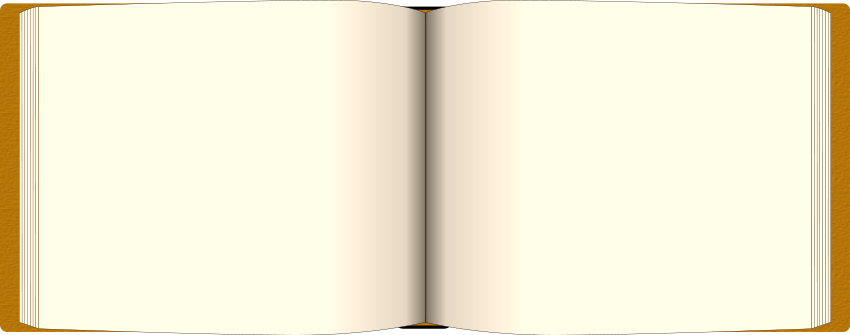 3 страница журнала: «Человек живёт век, а доброе дело – два»
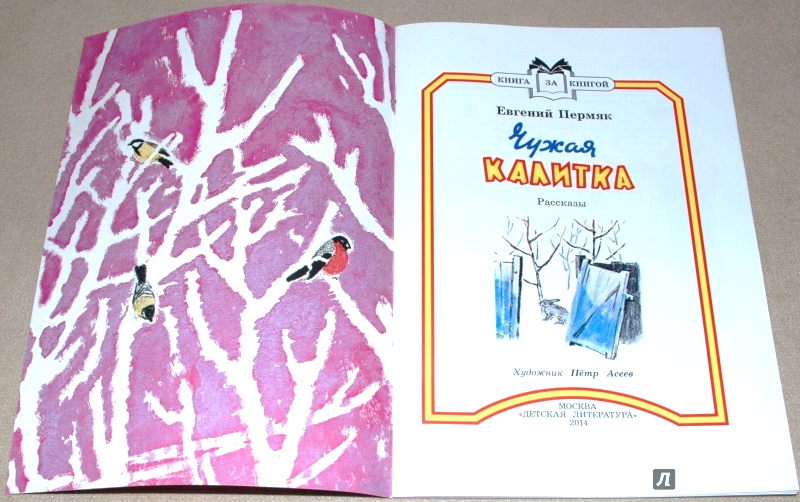 Какой из прочитанных вами рассказов можно отнести к пословице?
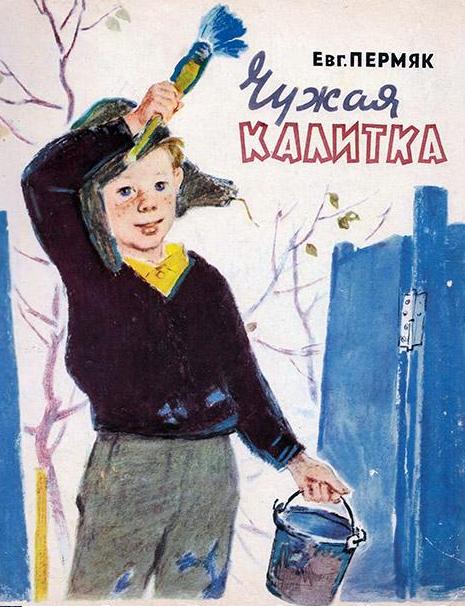 Алёша Хомутов рос мальчиком работящим. За это его очень любили в семье. Больше всех Алёшу любил дедушка. Любил и как мог помогал ему расти хорошим человеком.
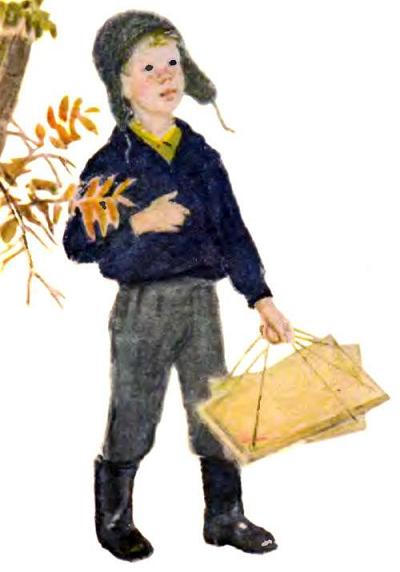 Всех в своей большой семье радовал и сам радовался, трудовым человеком себя чувствовал.Хорошо на свете жить, когда у тебя дело есть, когда руки у тебя хваткие. Даже в пасмурный день на душе светло и весело.
Однажды Алеша с дедом пошли в лес на охоту и увидели, что в питомнике, где росли молодые деревья, калитка открыта настежь, потому что у нее щеколда оторвалась. 
--Чужая это калитка и никому до неё нет дела. Правда, дедушка?— Что там говорить, Алёшенька, хозяева неважные, — поддержал дедушка разговор. — Ведь и петли у калитки не,худо бы сальцем смазать, а то, того и гляди, переест их ржа и свалится калитка на землю.— Конечно, свалится, — согласился Алёша. — Она и так еле-еле держится. Плохо, дедушка, быть чужой калиткой.— Да уж куда хуже, — засмеялся дед. — То ли наша калитка. И синей красочкой покрашена, и петельки смазаны, и щеколда у неё звенит, как музыка. Своё, оно и есть своё…
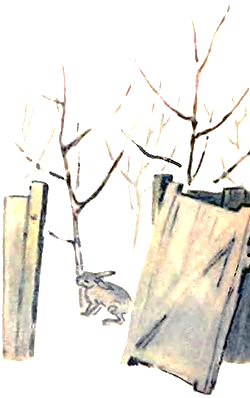 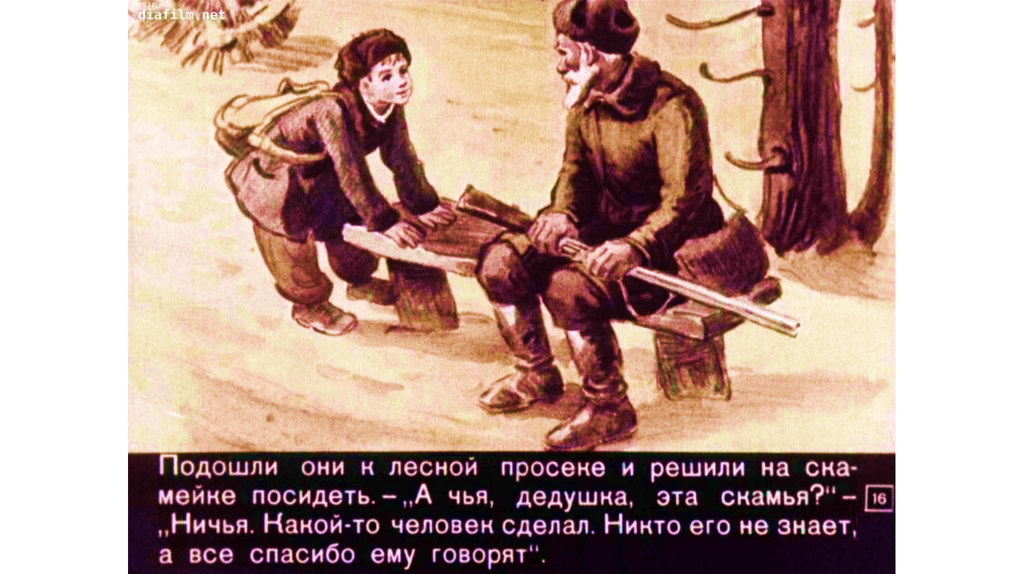 Подошли они к лесной просеке и решили на скамейке посидеть.— А чья это скамейка, деда?— Да ничья. Какой-то хороший человек её  сделал. Никто его не знает, все спасибо ему говорят.
Прошла неделя, а может быть, и две.
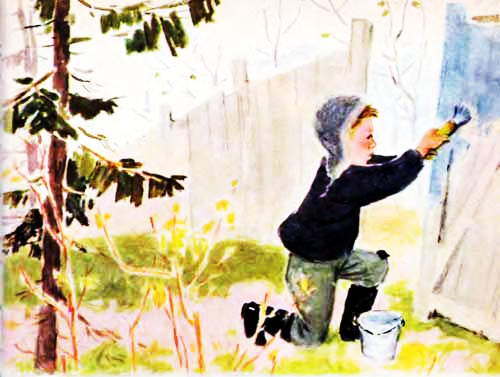 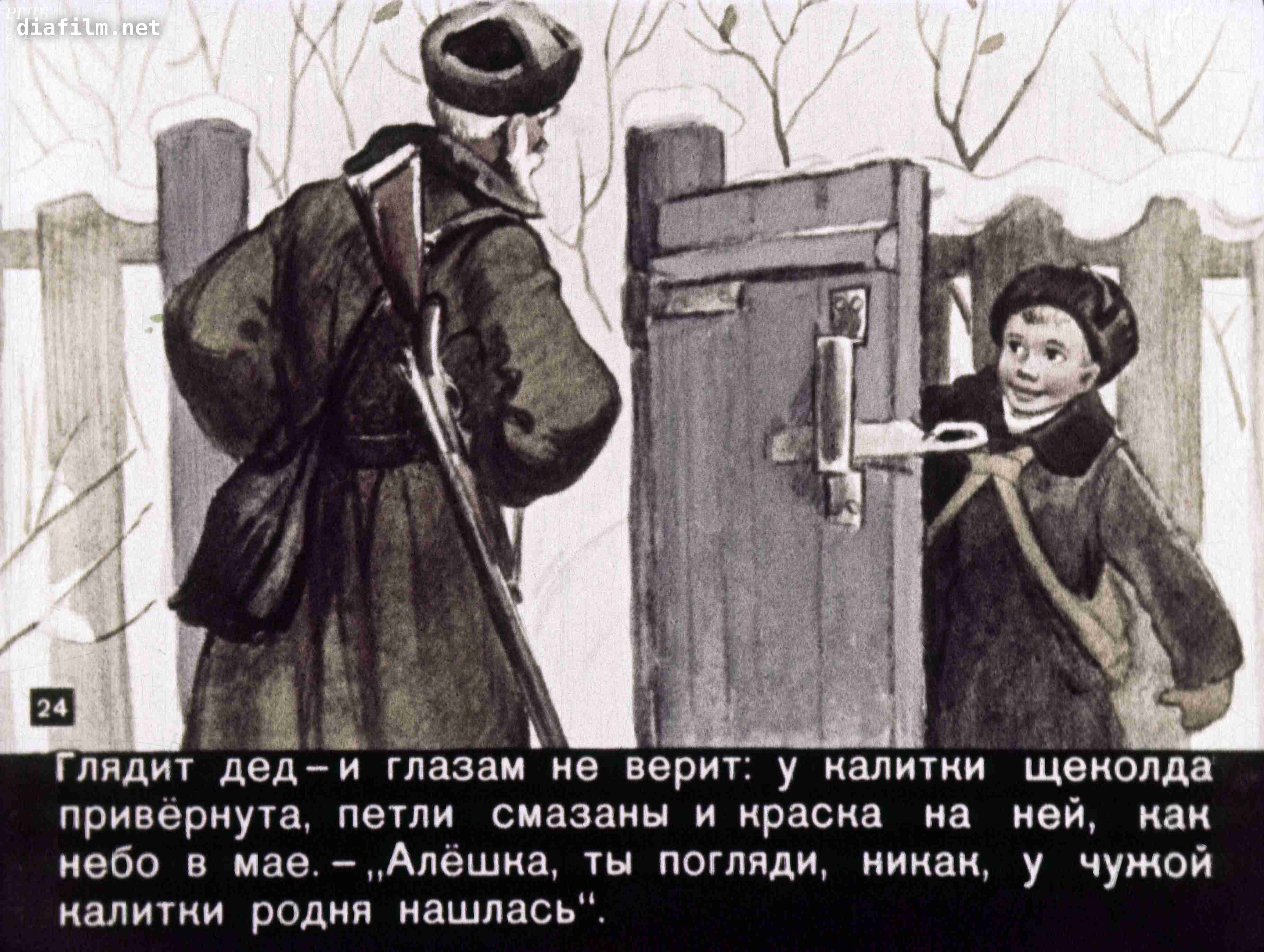 Опять отправились дед с внуком на охоту. Глядит дед — и глазам не верит. Щеколда у калитки привинчена, петли  смазаны, а сама калитка синей краской покрашена, сияет, как небо в мае. «Алешка, ты погляди, никак у чужой калитки родня нашлась.»
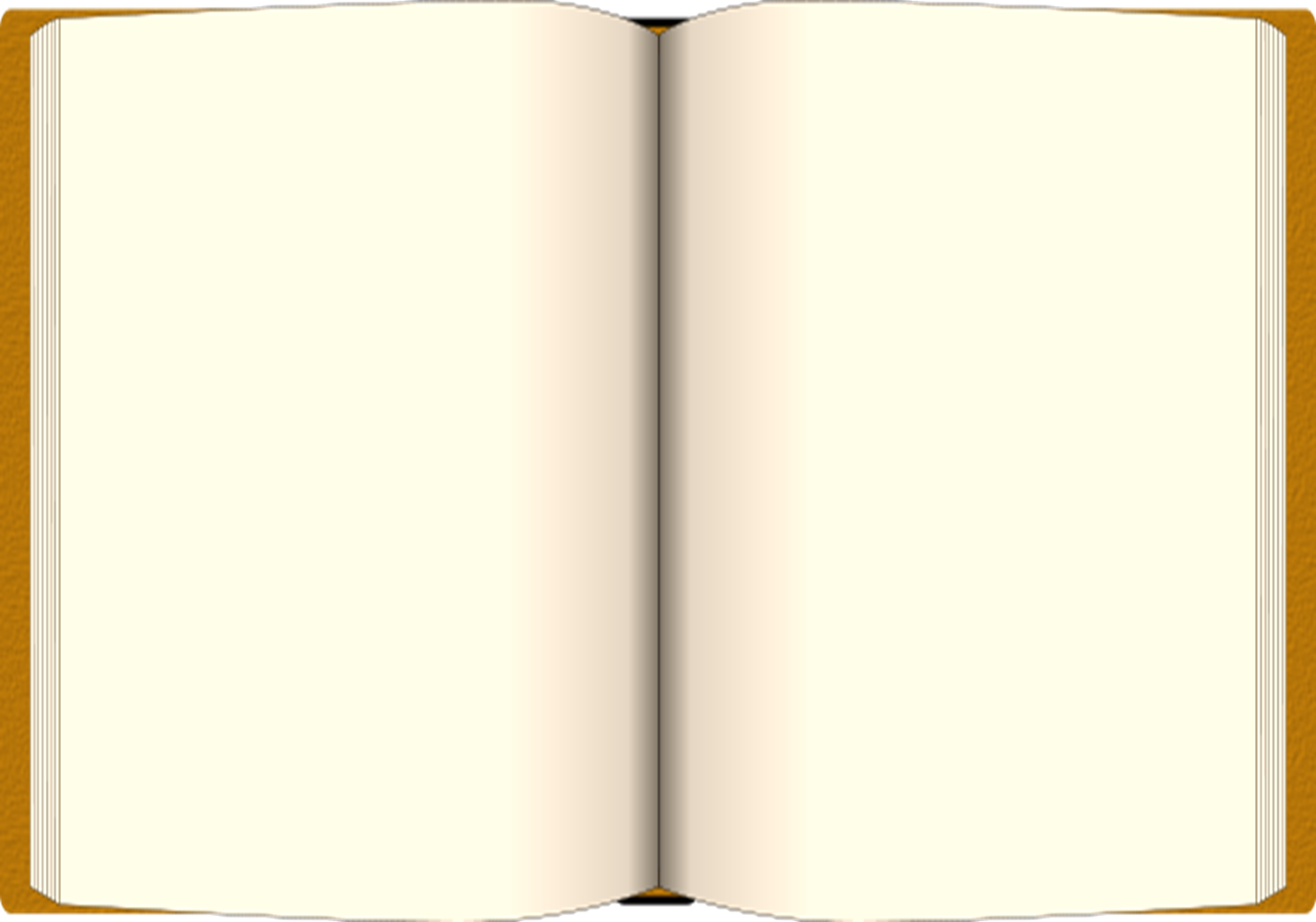 В ясный полдень, на исходе лета,Шел старик дорогой полевой;Вырыл вишню молодую где-тоИ, довольный, нес ее домой.Он глядел веселыми глазамиНа поля, на дальнюю межуИ подумал: «Дай-ка я на памятьУ дороги вишню посажу.Пусть растет большая-пребольшая,Пусть идет и вширь и в высотуИ, дорогу нашу украшая,Каждый год купается в цвету.Путники в тени ее прилягут,Отдохнут в прохладе, в тишине,И, отведав сочных, спелых ягод,Может статься, вспомнят обо мне.А не вспомнят — экая досада,—Я об этом вовсе не тужу:Не хотят — не вспоминай, не надо,—Все равно я вишню посажу!»
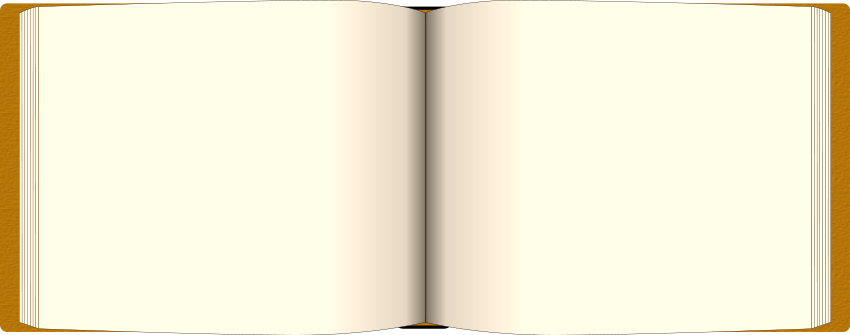 Что общего в стихотворении М. Исаковского и в рассказе Е.Пермяка?
Дети: Красота человеческих поступков, отношение к окружающему миру, стремление человека оставить после себя хорошее, приносить радость людям.Дети : Старик из стихотворения «Вишня» передумал нести вишню домой и решил её посадить на память. Мальчик из рассказа решает покрасить калику и считать её своей, не говоря, даже дедушке, что это сделал он. Воспитатель Какой «дедушкин урок» усвоил Алёша? Дети : «Приходит время, когда всё оказывается своё и наше: <..> как и вся земля наша и всё, что на ней есть».
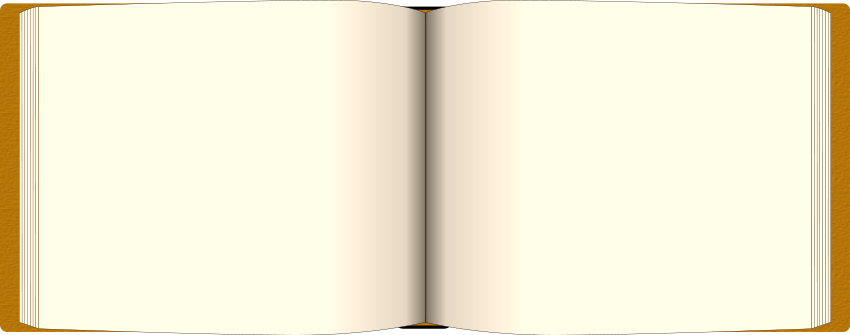 Воспитатель  Какое впечатление произвело на Алёшу данное сравнение? Воспитатель  Быть чужой – плохо. Воспитатель : Как вы считаете, зачем всё это говорил дед внуку? Воспитатель : Алёша был старательным мальчиком, и дед знал, что внук сделает всё правильно и аккуратно. Воспитатель  Почему дедушка хотел поклониться по пояс и пожать руку человеку, починившему калитку? Воспитатель  Ему понравилось, что у калитки появился хозяин, и внук смог довести дело до конца. Воспитатель  Подумайте, что общего между ребятами, кто работал на колхозном поле и тем, кто отремонтировал калитку? Воспитатель  Ребята чужое превратили в своё, и их добрые дела будут жить вечно.
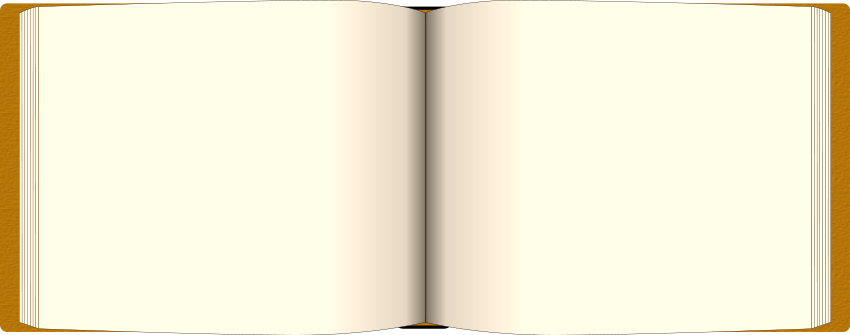 Физкультминутка:
Потрудились – отдохнём,Встанет, глубоко вздохнём.Руки в стороны, вперёд,Влево, вправо поворот.Три наклона, прямо встать,Руки вниз и вверх поднять.Руки плавно опустили, Всем улыбки подарили.
Физкультминутка:
Потрудились – отдохнём,Встанет, глубоко вздохнём.Руки в стороны, вперёд,Влево, вправо поворот.Три наклона, прямо встать,Руки вниз и вверх поднять.Руки плавно опустили, Всем улыбки подарили.
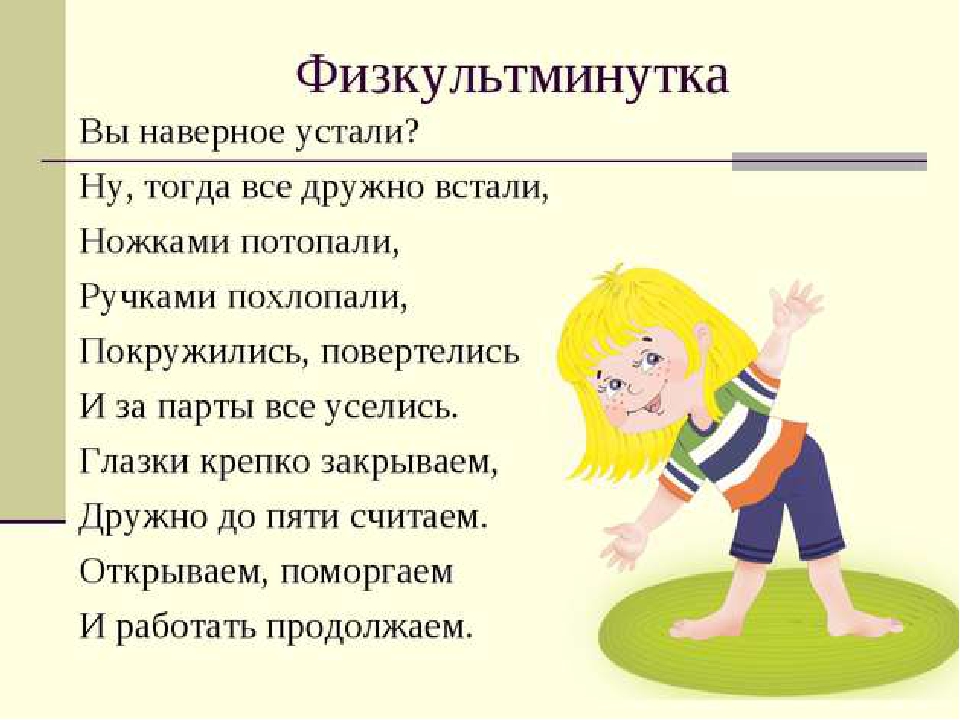 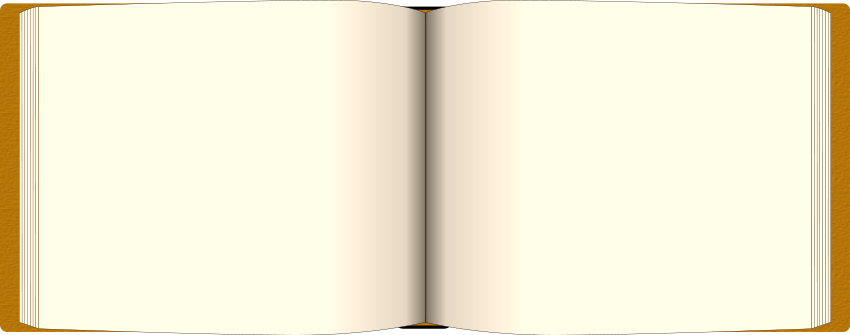 4 страница журнала: «А руки, брат, великий клад! Для дел даются руки!»
Инсценировка рассказа 
Е. Пермяка 
«Для чего нужны руки»
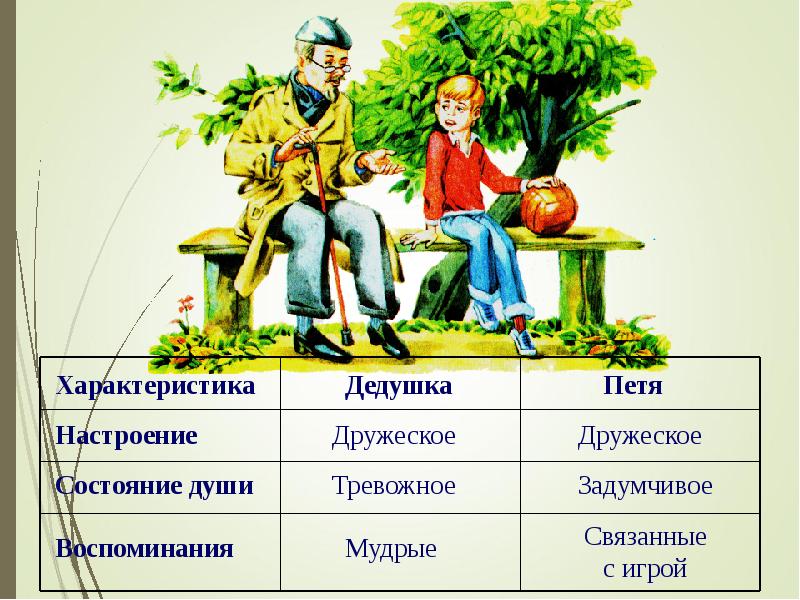 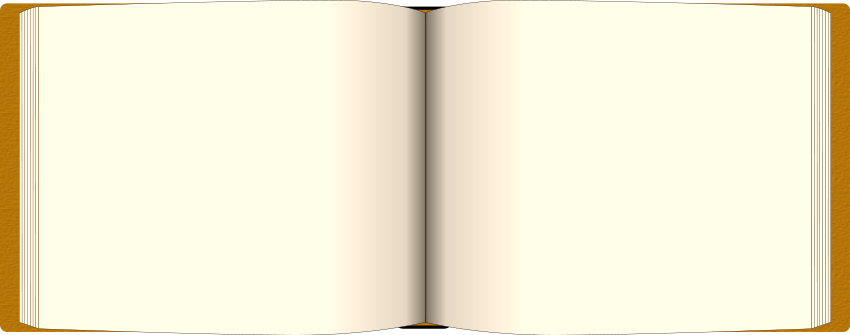 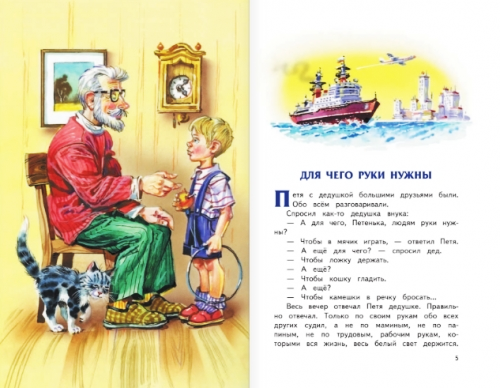 Петя с дедушкой большими друзьями были. Обо всем разговаривали. Спросил как-то дедушка внука: 
— А для чего, Петенька, людям руки нужны? 
— Чтобы в мячик играть, — ответил Петя.
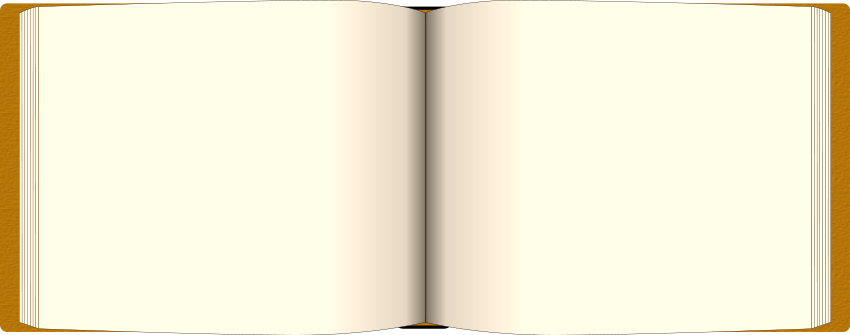 — А ещё для чего? — спросил дед. 
— Чтобы ложку держать. 
— А ещё? 
— Чтобы кошку гладить. 
— А ещё? 
— Чтобы камешки в речку бросать…
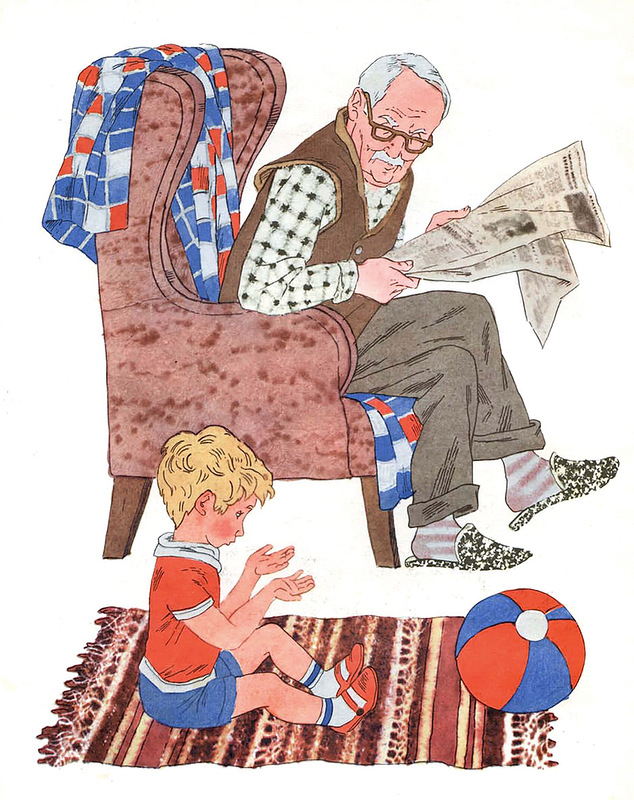 Весь вечер отвечал Петя дедушке. Правильно отвечал. Только по своим рукам обо всех других судил, а не по трудовым, рабочим рукам, которыми вся жизнь, весь белый свет держится.
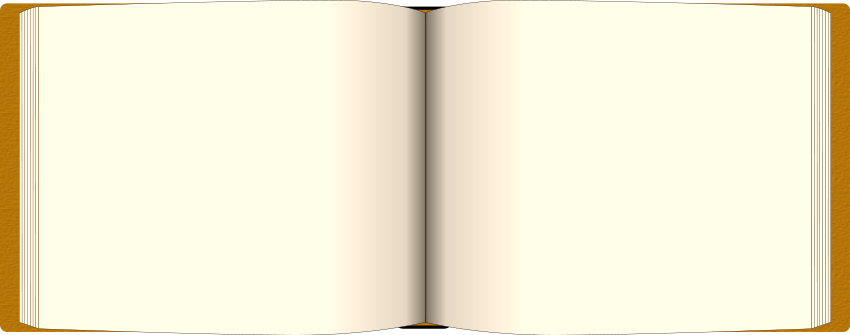 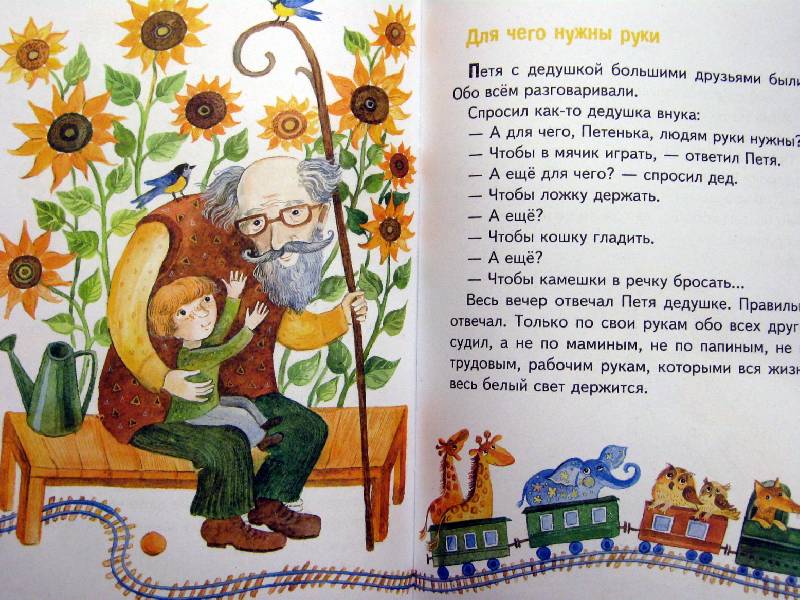 Воспитатель Почему Петя правильно отвечал? Воспитатель  Он был маленький и судил по своим рукам.Воспитатель : Мог Петя знать про трудовые, рабочие руки? Воспитатель  Нет, в силу возраста.Воспитатель : Какой вывод можно сделать из рассказа? Воспитатель : Ребёнку о труде может рассказать взрослый человек, также ученик может самостоятельно приобретать знания в школе. В каждую вещь, предмет вложен труд многих людей.
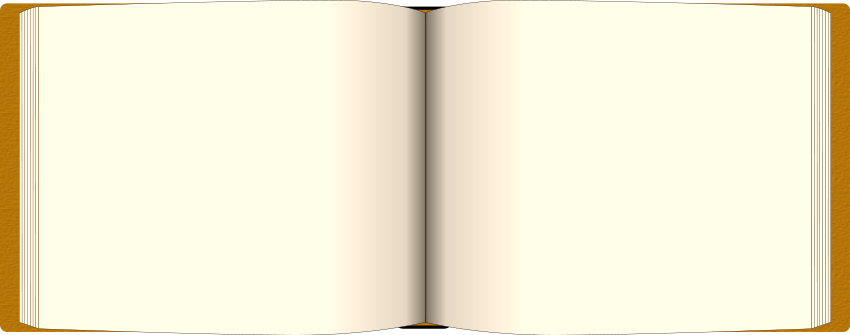 5 страница журнала: «Занимательная»
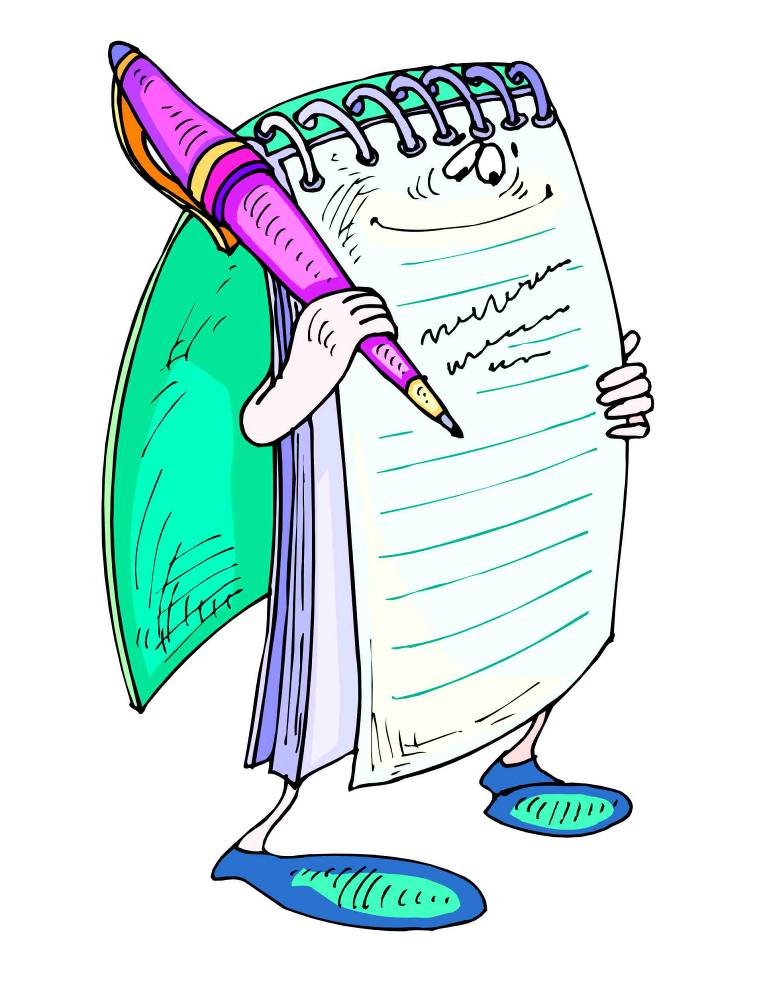 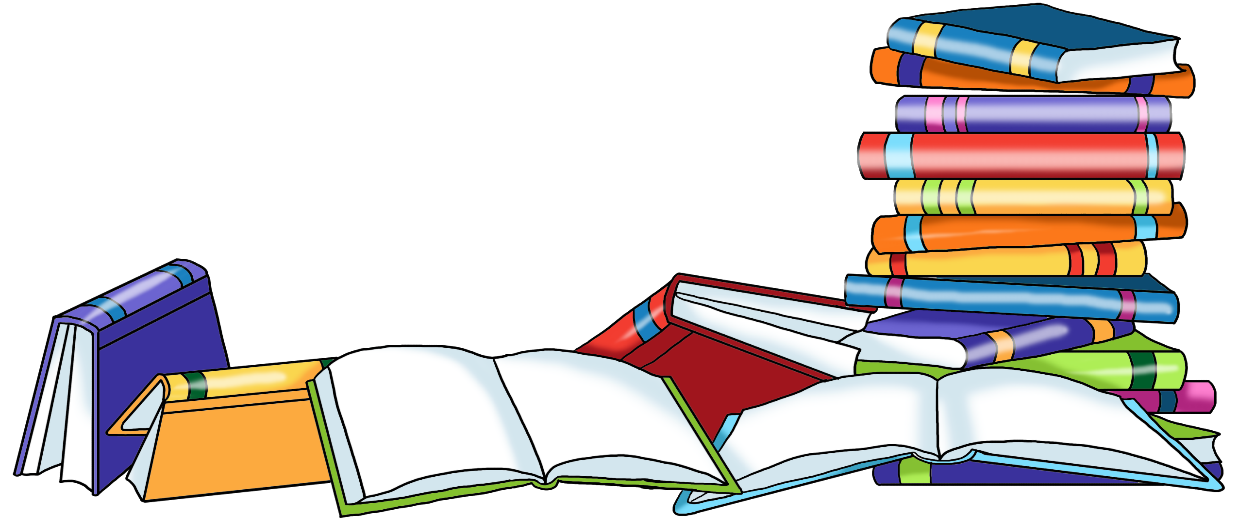 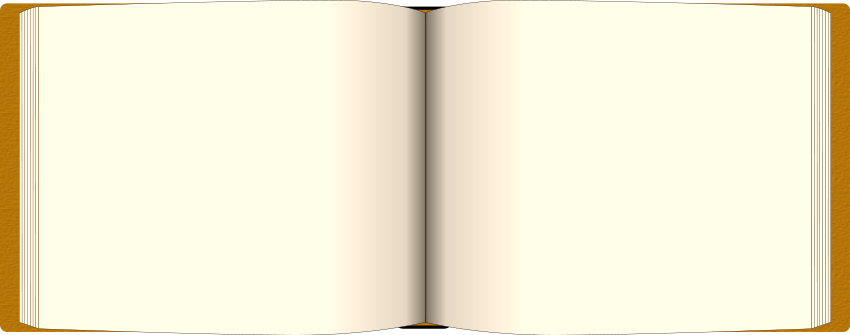 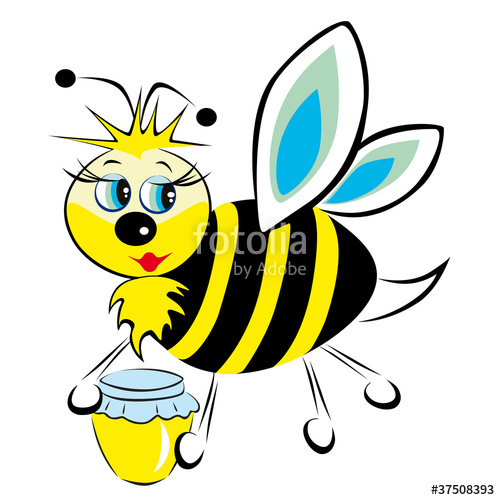 Важным качеством человека является трудолюбие. Умение трудиться и уважать труд других людей.
 Сегодня на уроке мы вместе с вами создали журнал, который объединил на своих страницах разные рассказы Евгения Андреевича Пермяка. Но Пермяк считал: «Каждый рассказ сам по себе, своей жизнью живёт, хотя в одной обложке»., но нас объединяет трудолюбие и уважение к труду других людей. Ребята, сегодня мы говорили с вами про труд человека, но, кроме физического труда, есть и интеллектуальный. Ведь при создании произведения писатель трудится над ним, а воплощение его интеллектуального труда мы можем увидеть в книгах, которые обладают волшебной силой – обогащают нашу жизнь.